Supported by and in collaboration with Sustainable Energy for All. Consolidated by Kartoza
GEOSPATIAL DATA MANAGEMENT FOR ENERGY ACCESS
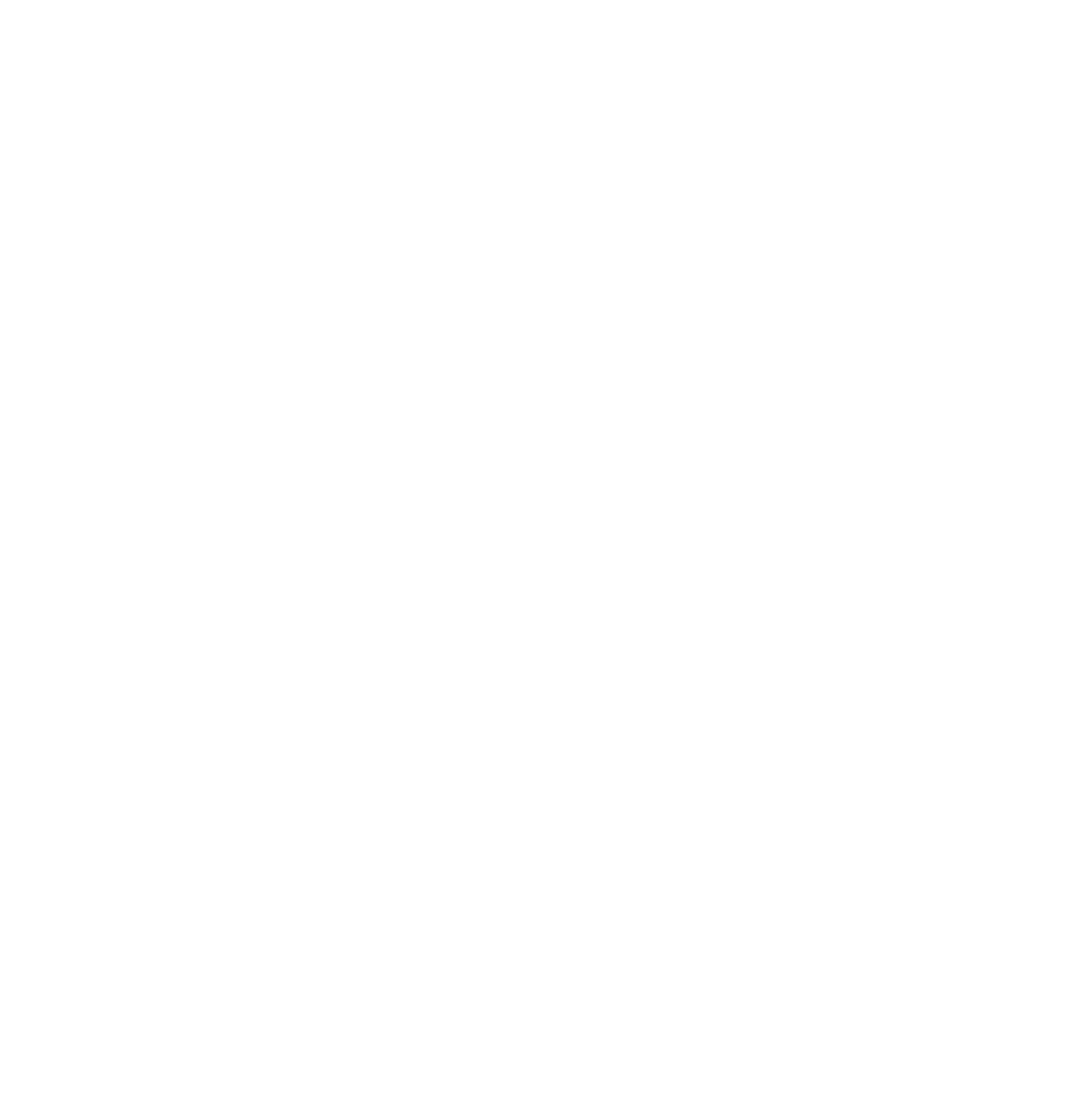 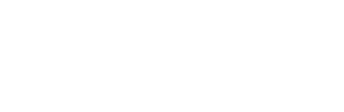 LECTURE 8SETTING UP AN SDI ECOSYSTEM FROM THE BEGINNINGPart B
Version 1.0
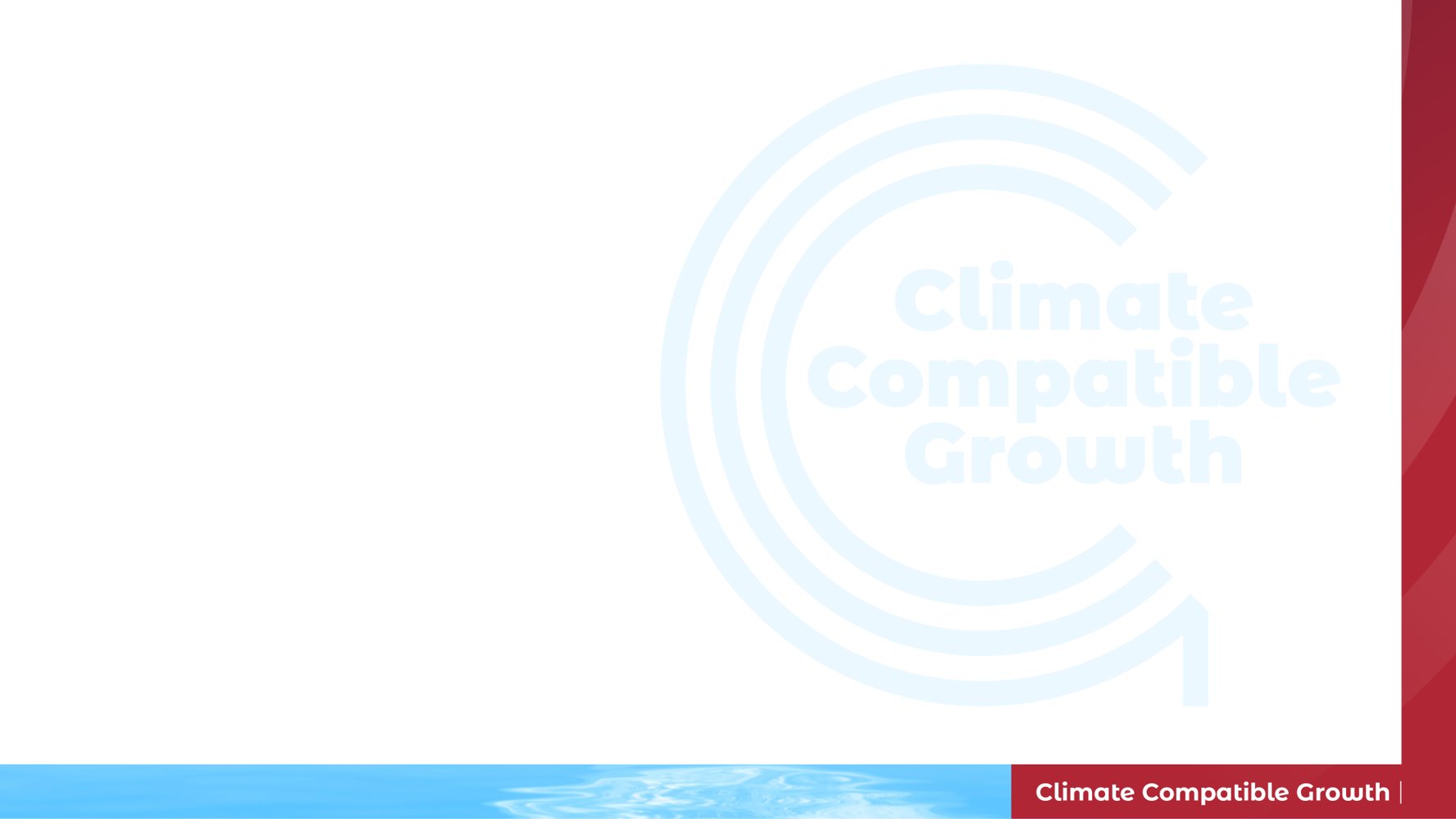 Learning Outcome
In this lecture we will continue to set up an SDI ecosystem from the beginning and continue to develop the project through:
Map layouts
Map layer styling and cartography
Metadata capture
By the end of this lecture participants need to be able to understand the key practices for populating an SDI and how to evaluate this process.
1
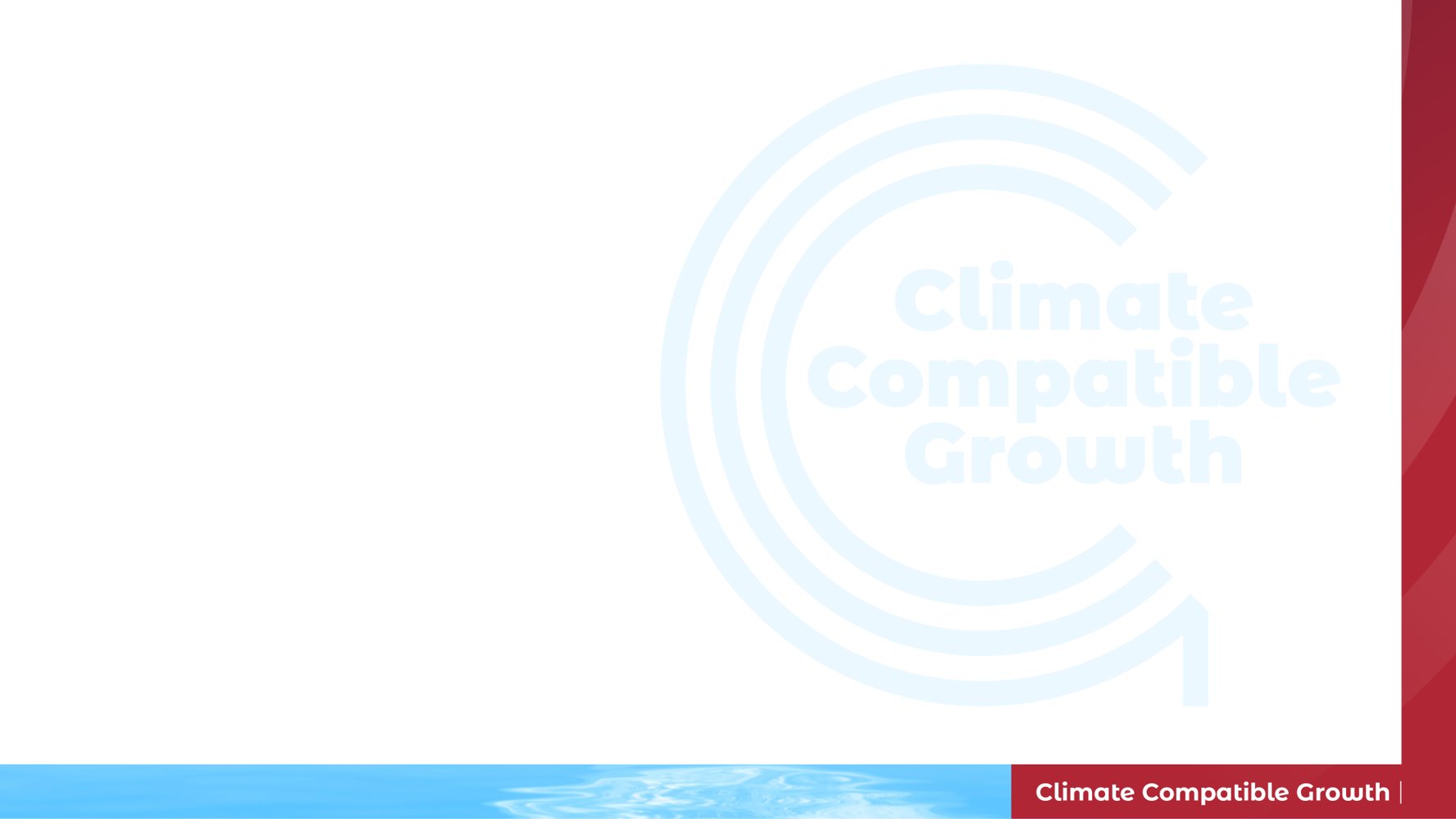 Linking GeoNode to a GIS
In the previous lecture you learnt about connecting an SDI platform (GeoNode) with a GIS software platform such as QGIS.
The GeoNode plugin in QGIS is not the only option available to connect with your SDI platform. Connecting to GeoNode through QGIS can also be done through the MetaSearch plugin. Metadata Capture can also be done in QGIS and exported to a format that is usable for ingestion in GeoNode or natively in GeoNode.
2
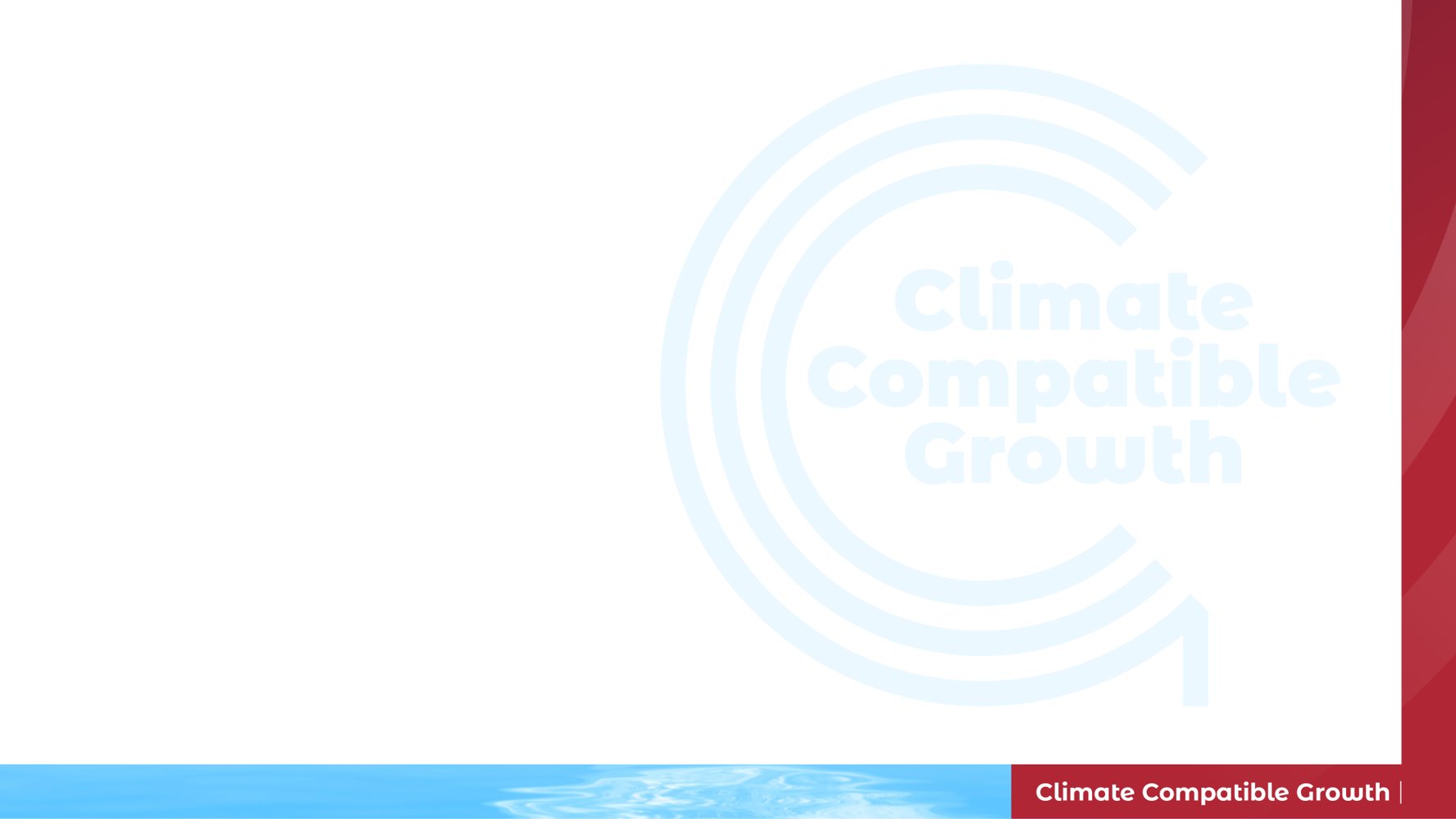 Linking GeoNode to a GIS
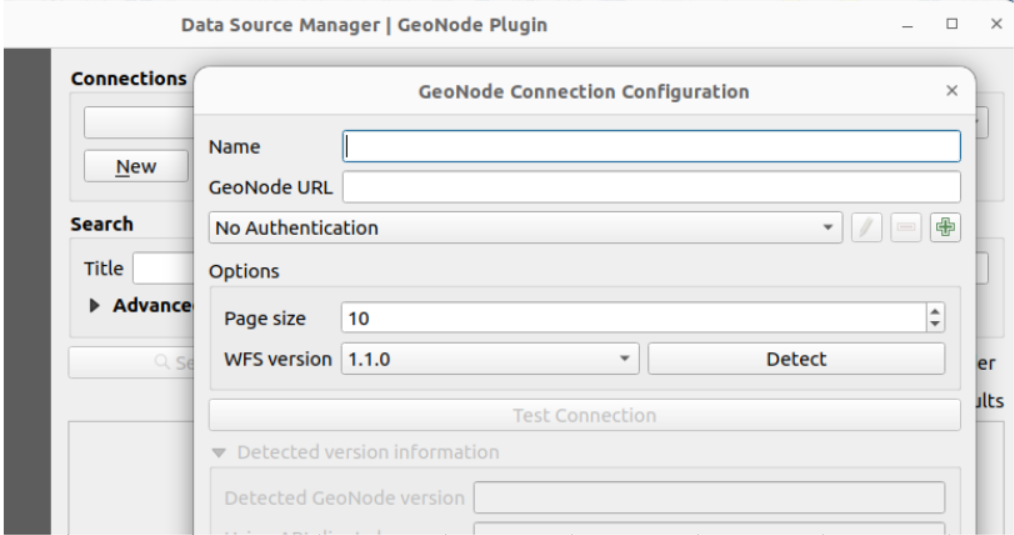 MetaSearch is a plugin in QGIS used to interact with metadata catalogue services, that support both the OGC API – Records and OGC Catalogue Service for the Web (CSW) standards.
3
[Speaker Notes: MetaSearch provides a simple and intuitive approach and a user-friendly interface for searching metadata catalogues within QGIS.]
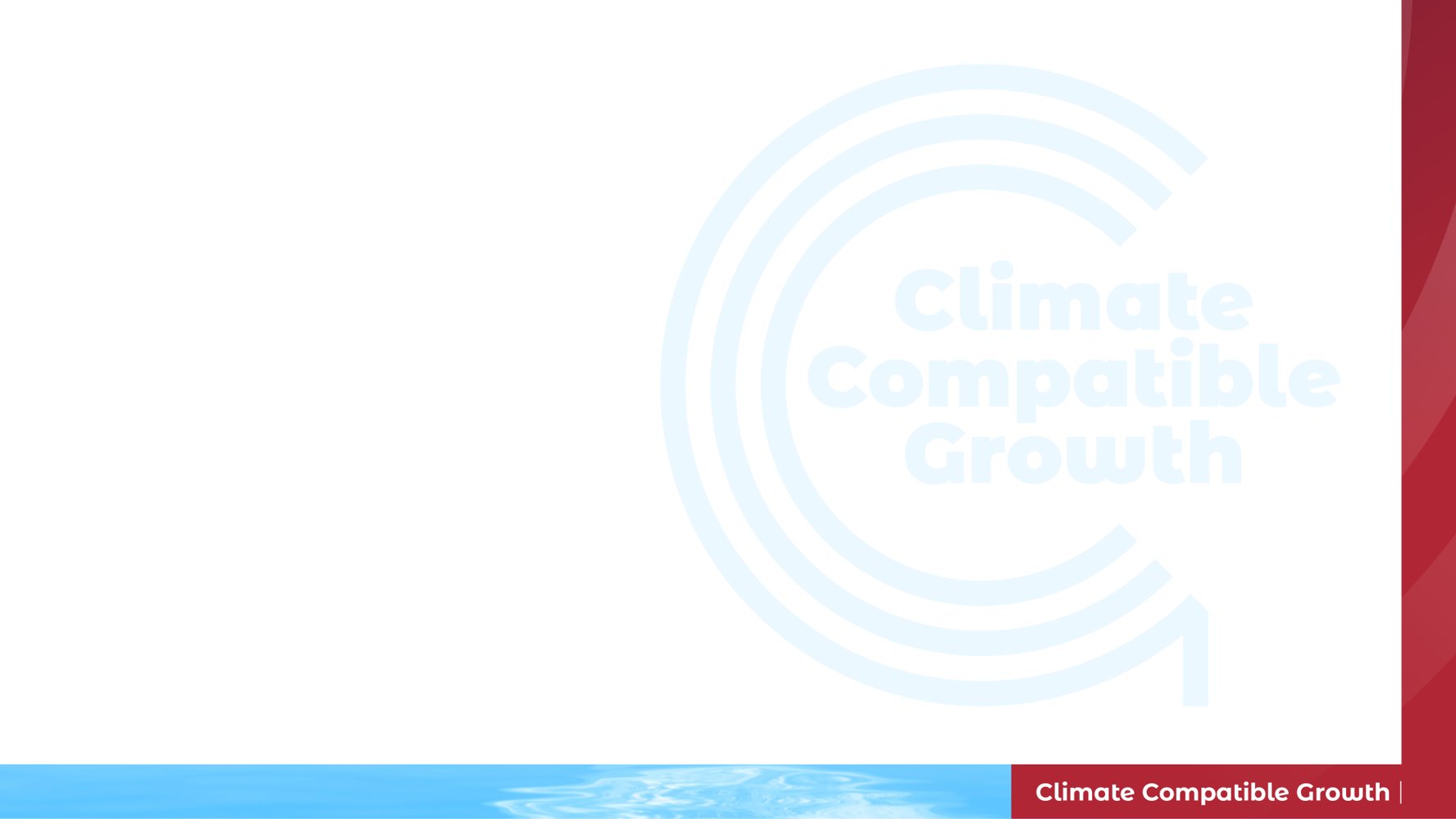 8.1 Map Layer Styling and Cartography
Cartography in QGIS
You can establish a connection between your SDI and QGIS using the MetaSearch or GeoNode plugin providers. QGIS provides the following functionality:
    • Loading a vector layer (WFS) from the service endpoint of your SDI instance.
    • Inspecting the vector layer using the tools available in QGIS.
    • Determining a suitable symbology to apply to your vector layer.
    • Exporting the symbology rules to a format (Styled Layer Descriptor(SLD)) that is usable in GeoNode.
4
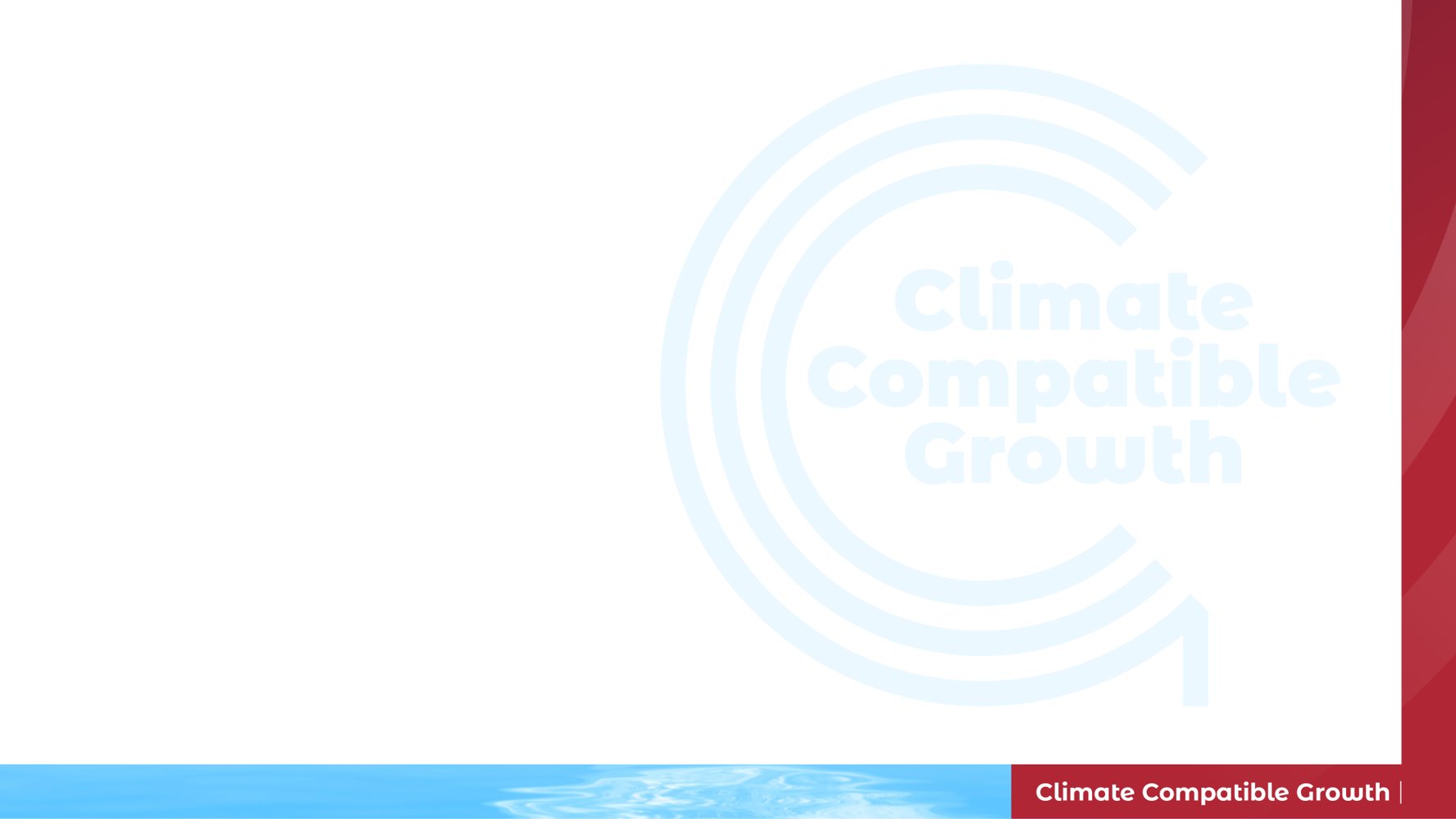 8.1 Map Layer Styling and Cartography
Symbology Types in QGIS
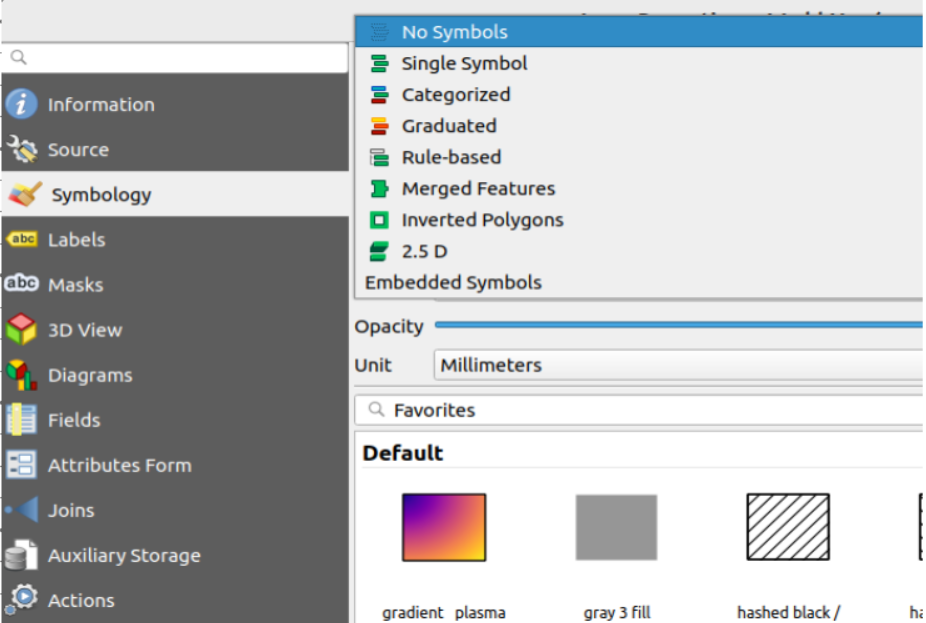 The symbology of a layer is its visual appearance on the map. The basic strength of GIS over other ways of representing data with spatial aspects is that with GIS, you have a dynamic visual representation of the data you’re working with.
5
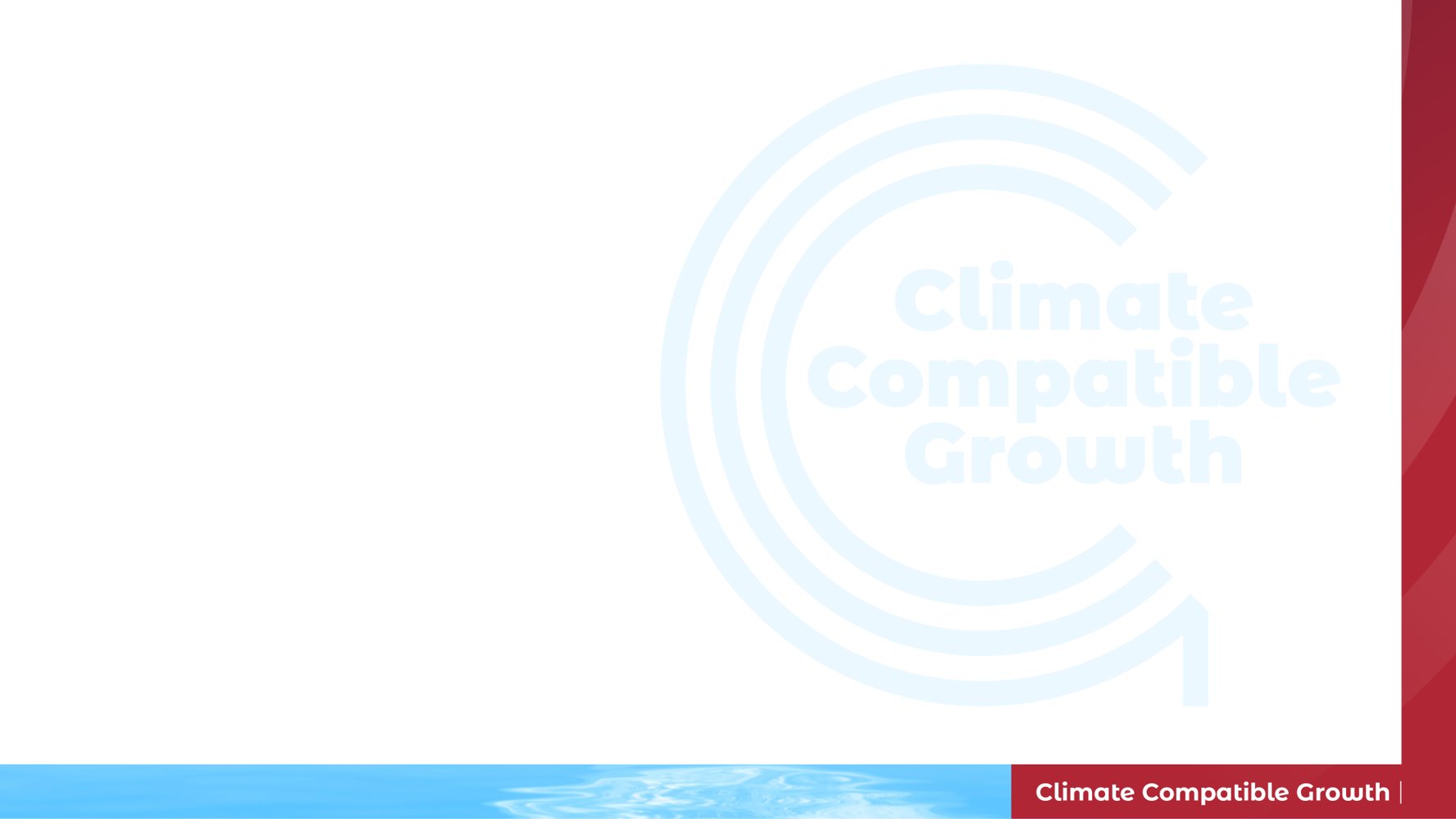 8.1 Map Layer Styling and Cartography
Symbology Types in QGIS
Choose appropriate symbology, colour schemes, and labelling techniques for map layers to effectively communicate spatial information.
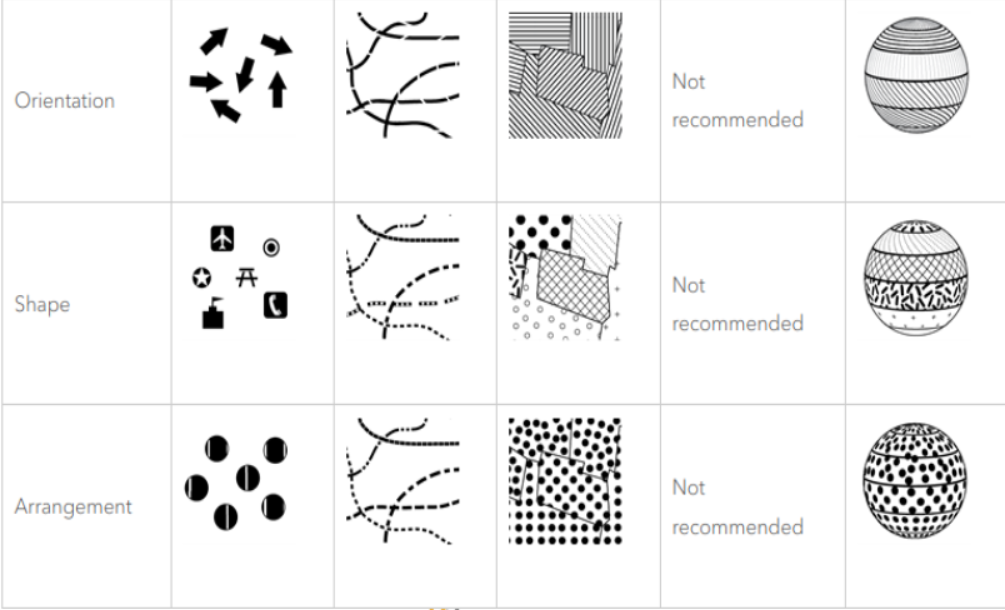 6
[Speaker Notes: Vector points, lines, and polygons can be symbolized in a variety of ways. Symbol variables include size, texture, pattern, and shape.

Proportional symbols, which can be mathematically or perceptually scaled, are useful for representing quantitative differences within a dataset.]
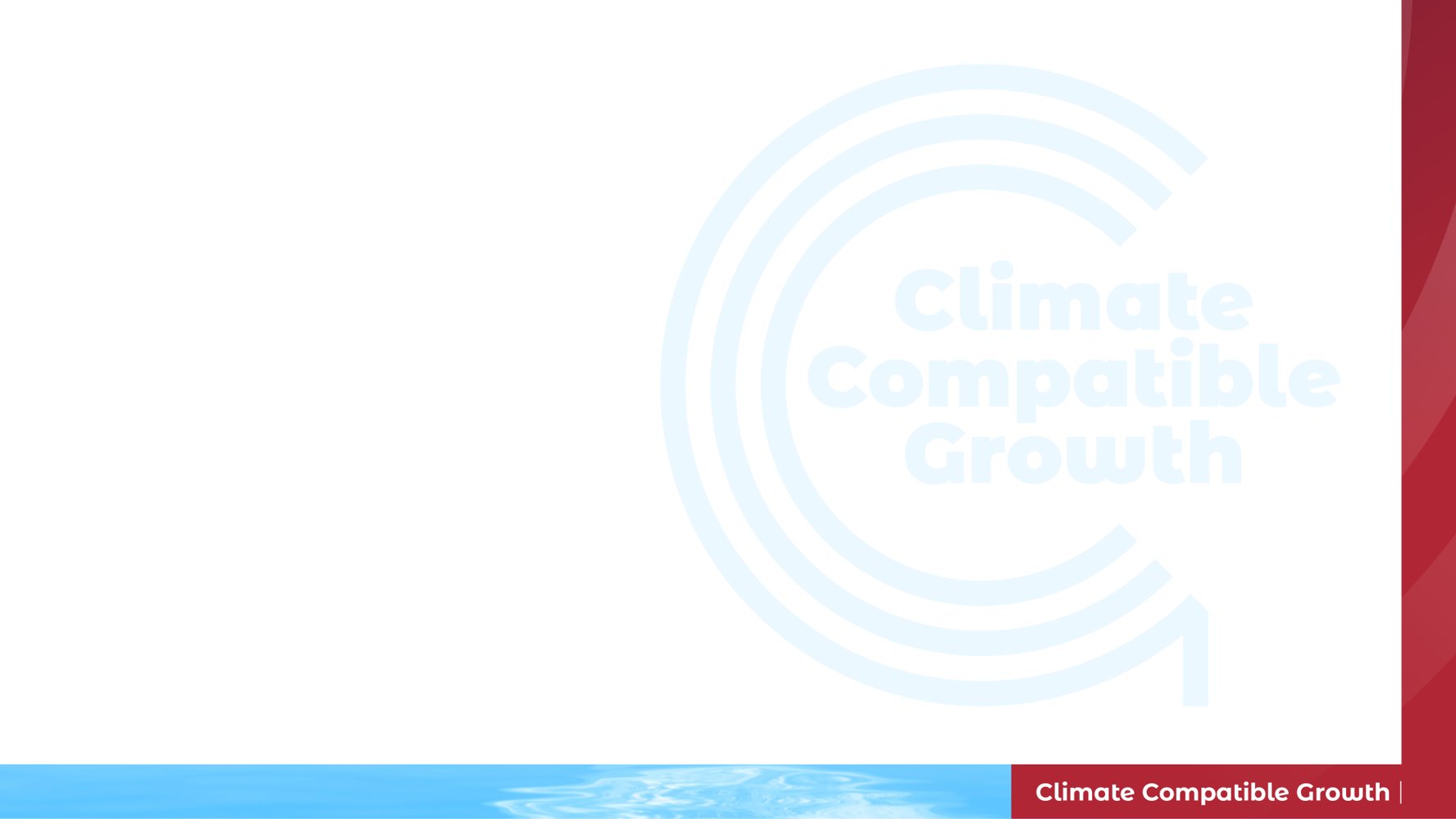 8.1 Map Layer Styling and Cartography
Symbology Types in QGIS
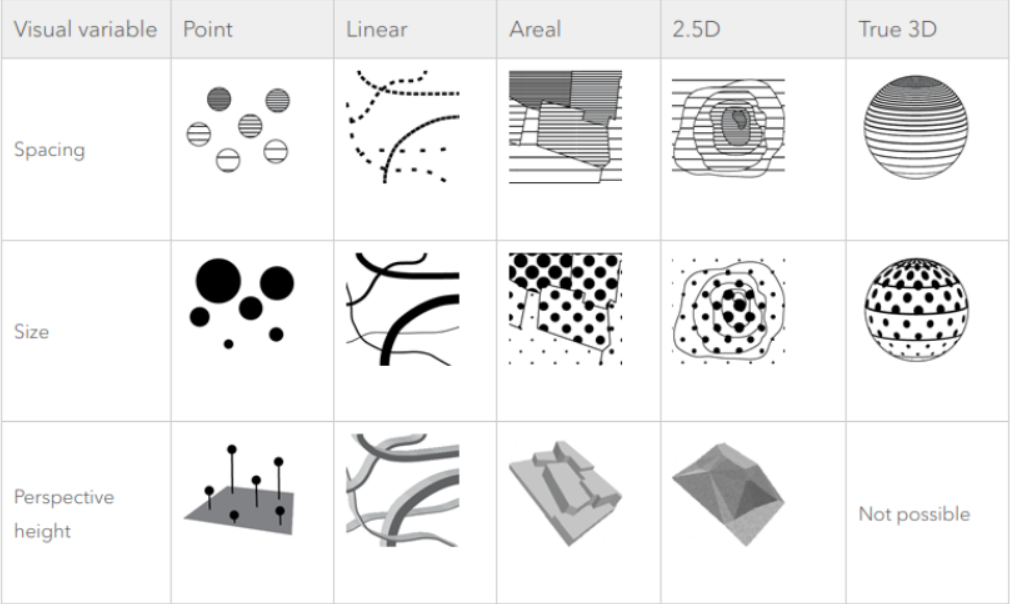 7
[Speaker Notes: Vector points, lines, and polygons can be symbolized in a variety of ways. Symbol variables include size, texture, pattern, and shape.

Proportional symbols, which can be mathematically or perceptually scaled, are useful for representing quantitative differences within a dataset.]
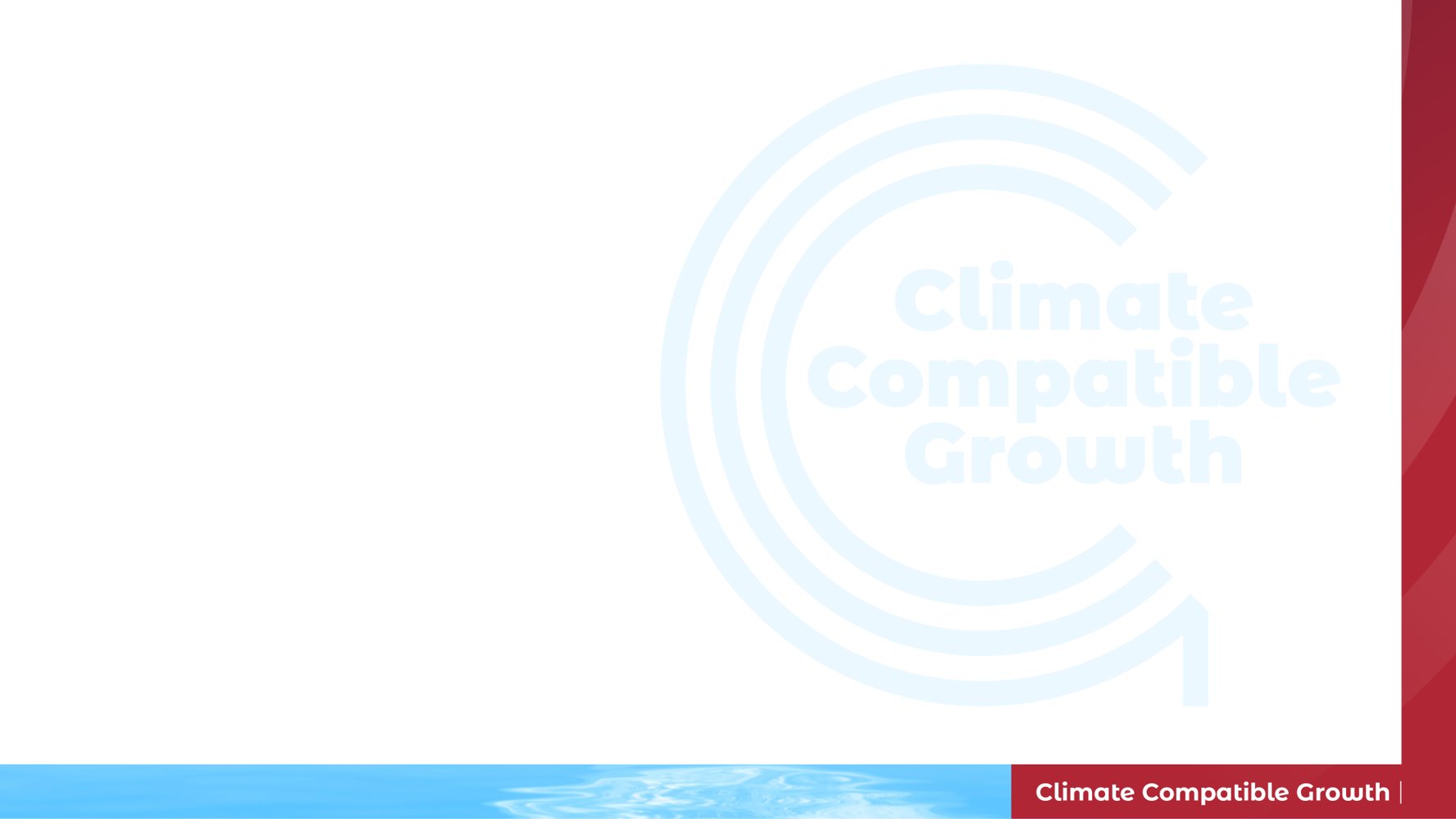 8.1 Map Layer Styling and Cartography
Symbology Types in QGIS
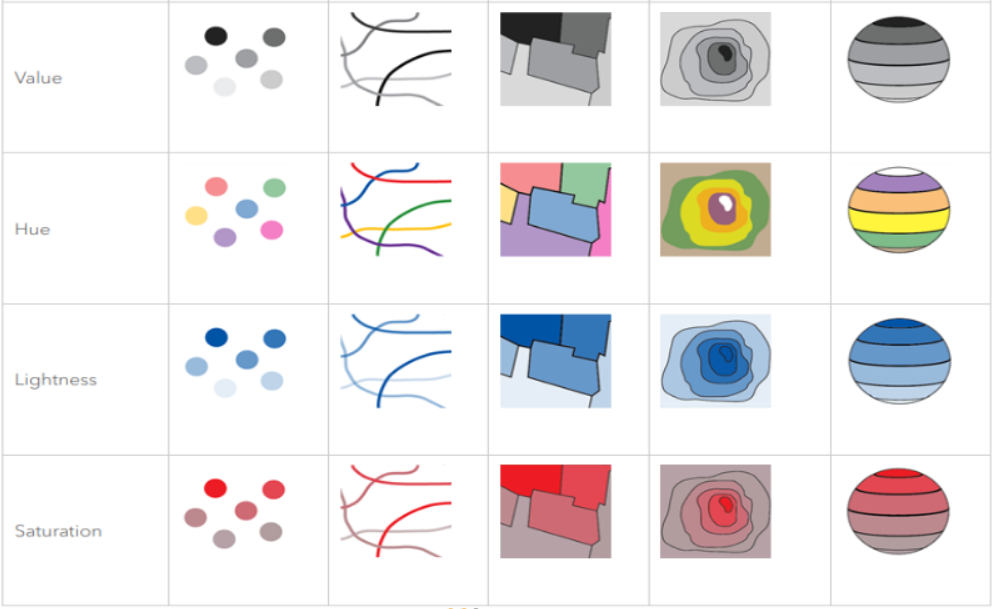 8
[Speaker Notes: Vector points, lines, and polygons can be symbolized in a variety of ways. Symbol variables include size, texture, pattern, and shape.

Proportional symbols, which can be mathematically or perceptually scaled, are useful for representing quantitative differences within a dataset.]
8.1 Map Layer Styling and Cartography
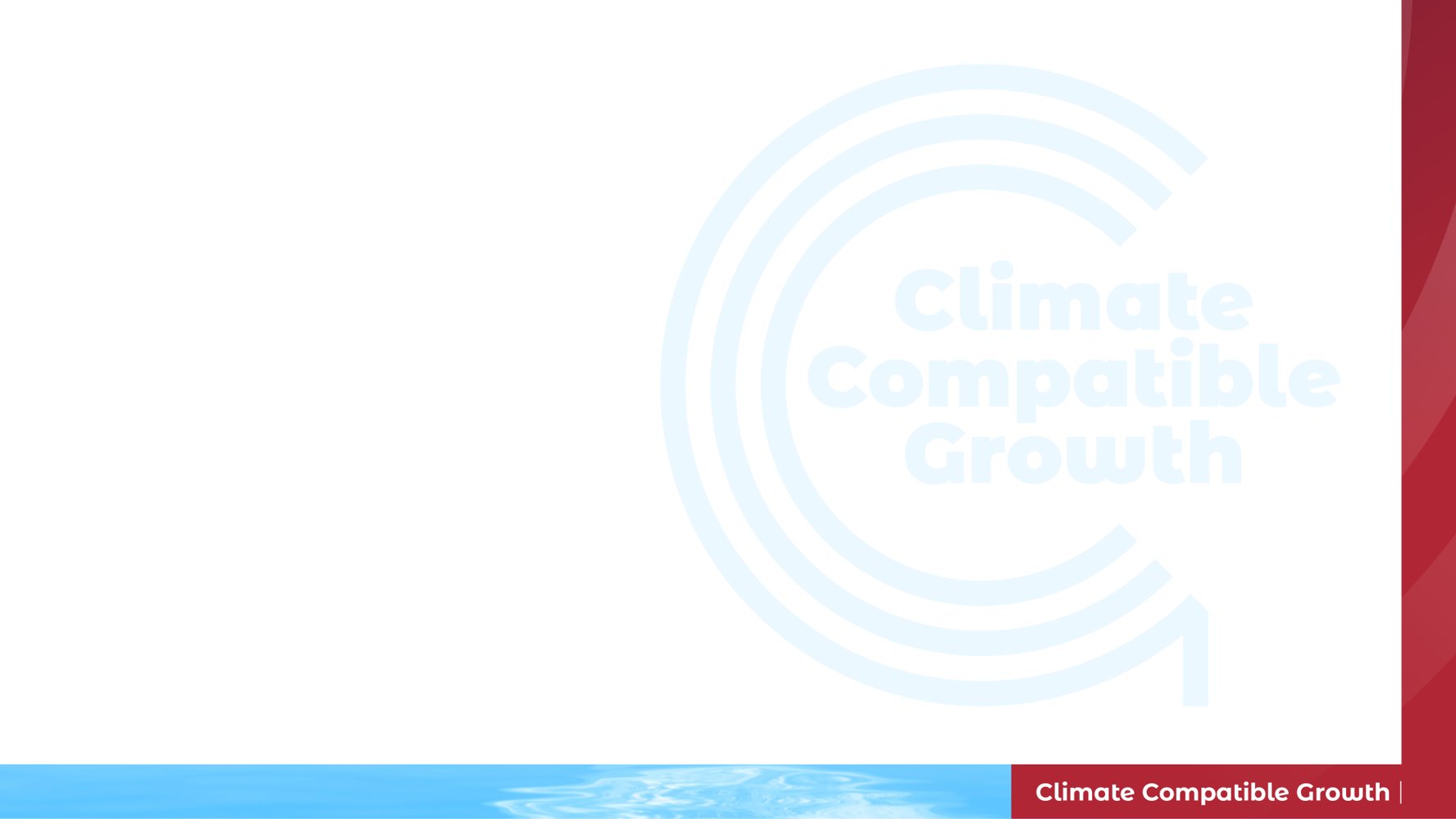 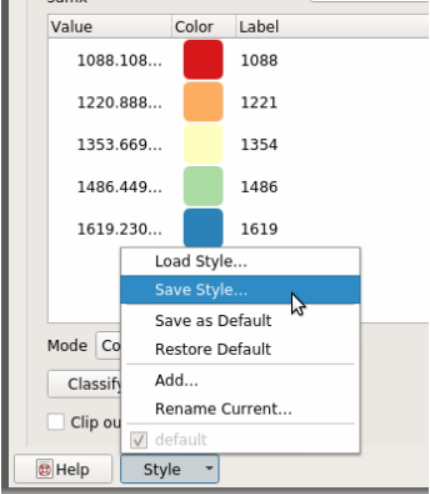 Using Styled Layer Descriptor (SLD) files from QGIS
QGIS includes a sophisticated style editor with many map rendering possibilities. Styles generated with QGIS can then be exported (with limitations) to SLD for usage with GeoServer.
Read more on generating SLD styles with QGIS.
GeoCat Bridge plugin: Also exports SLD which can be used in GeoNode
9
8.1 Map Layer Styling and Cartography
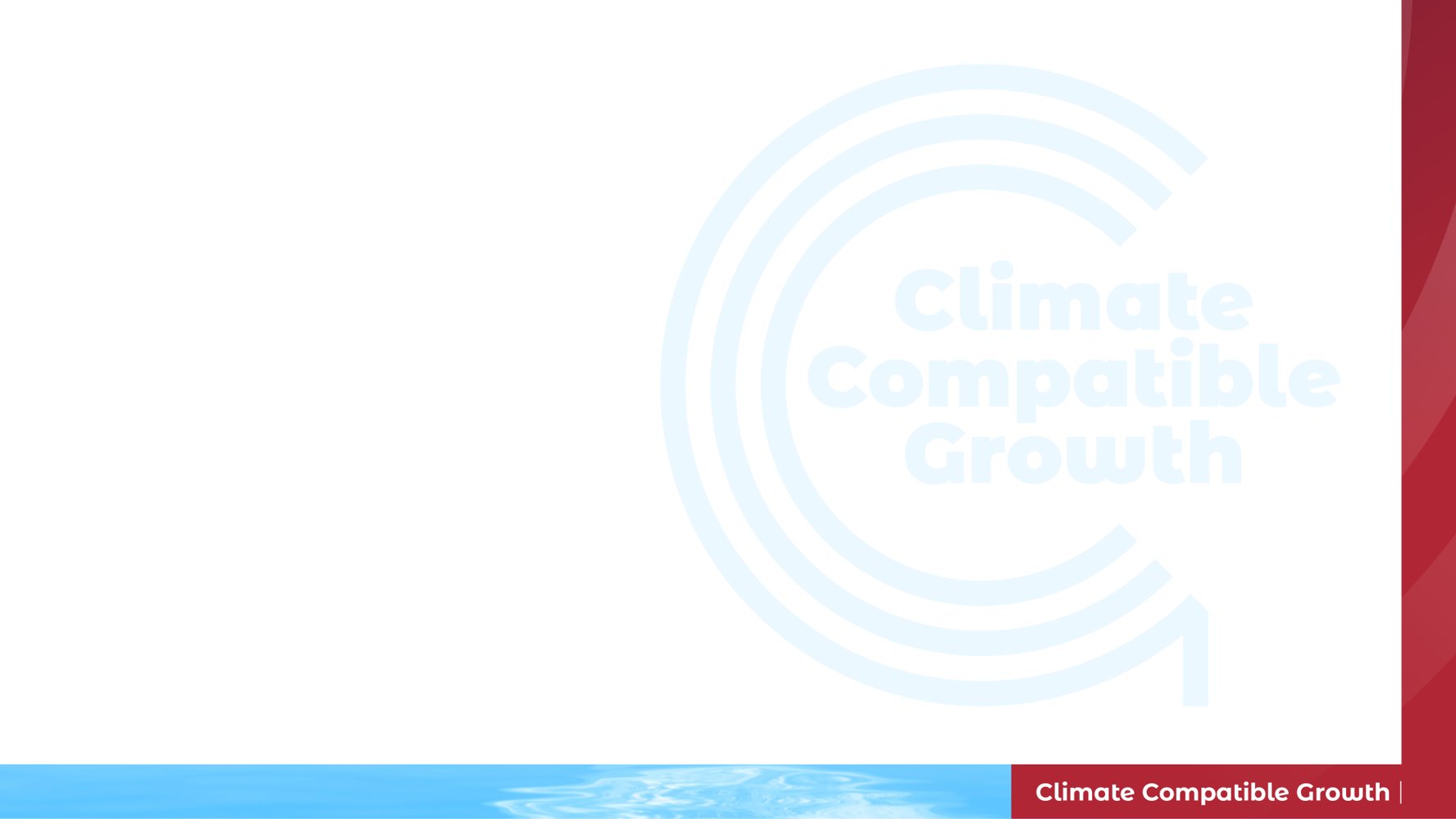 Using Styled Layer Descriptor (SLD) files from QGIS
GeoCat Bridge plugin: Also exports SLD which can be used in GeoNode.
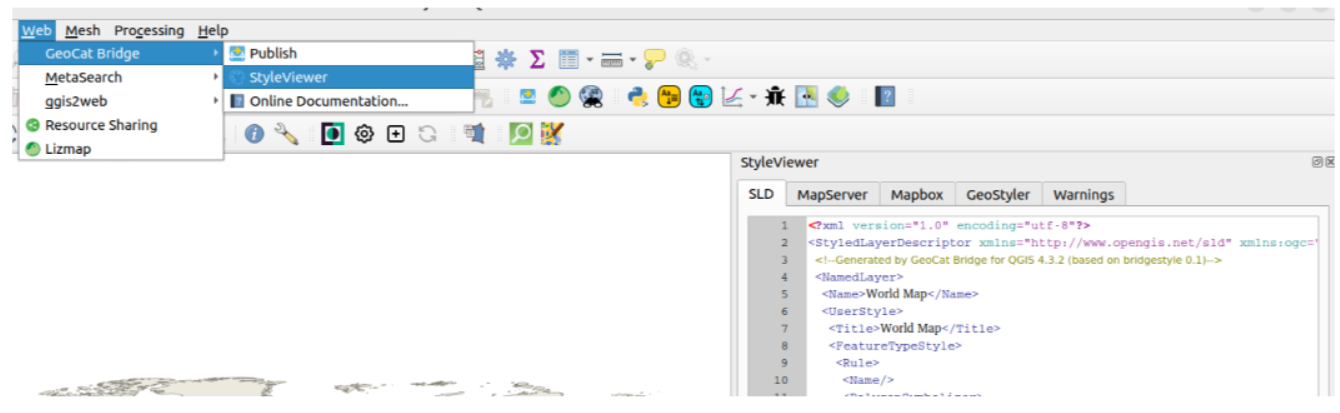 10
8.2 Map Layouts
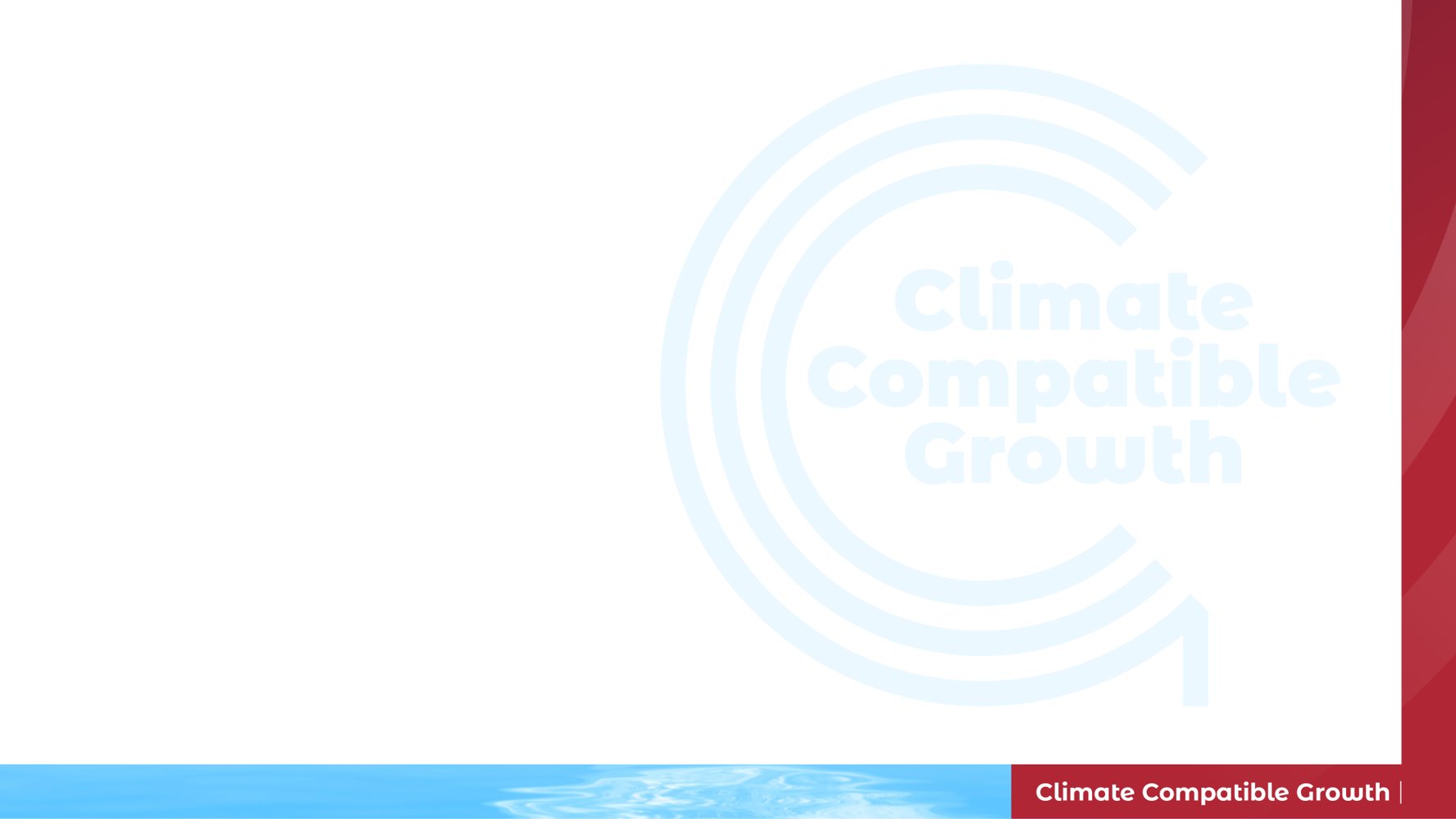 Map layout can be done in QGIS using layers from the SDI. This has many advantages as QGIS offers:
Advanced cartography which is not directly translated to SDI.
QGIS offers the ability to interact with data sources which are not available in an SDI.
The map layout can then be exported to an SDI as a static map and linked to a GeoNode layer or map resource.
11
8.2 Map Layouts
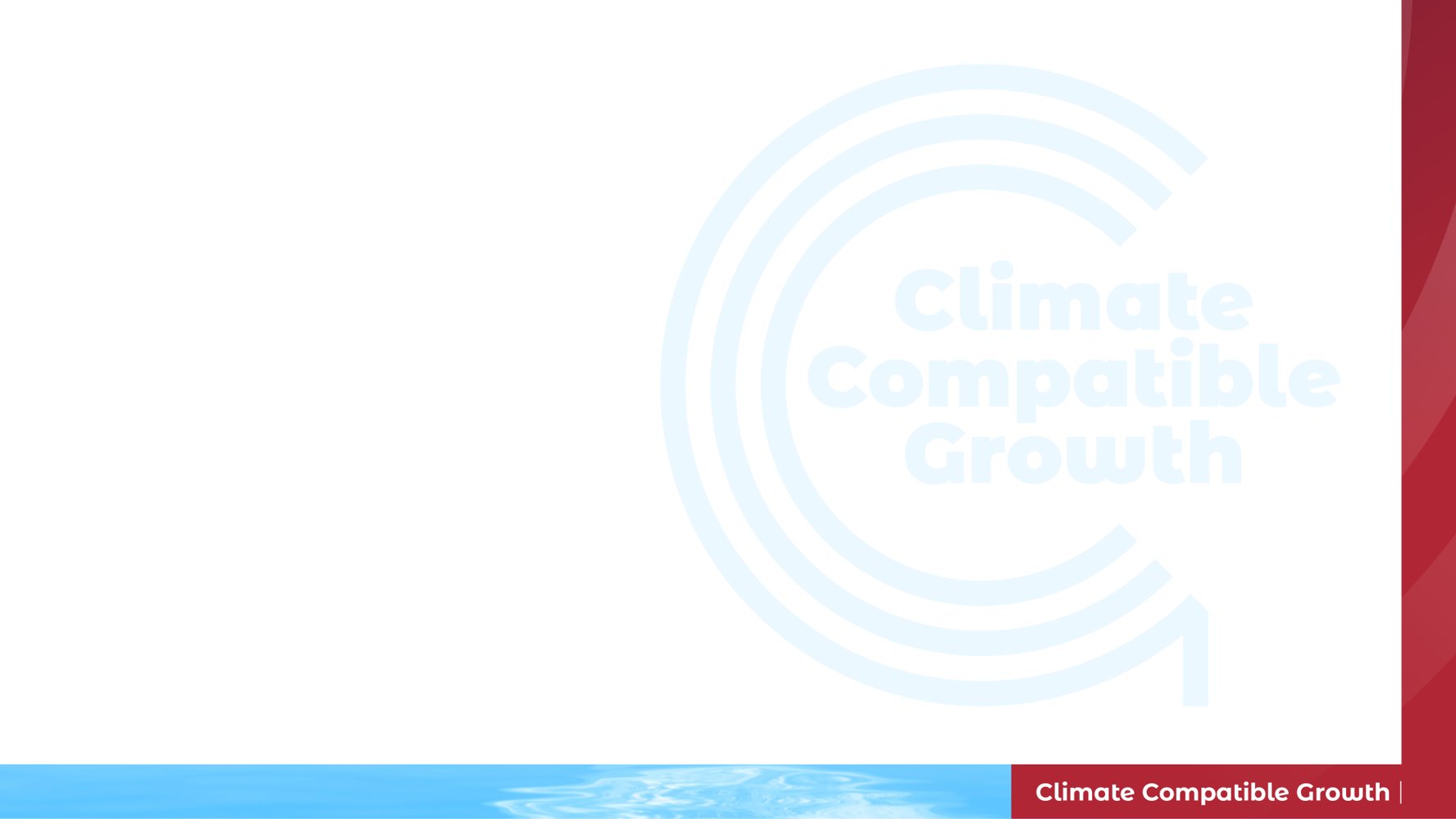 Map Production - Key Elements of a Map
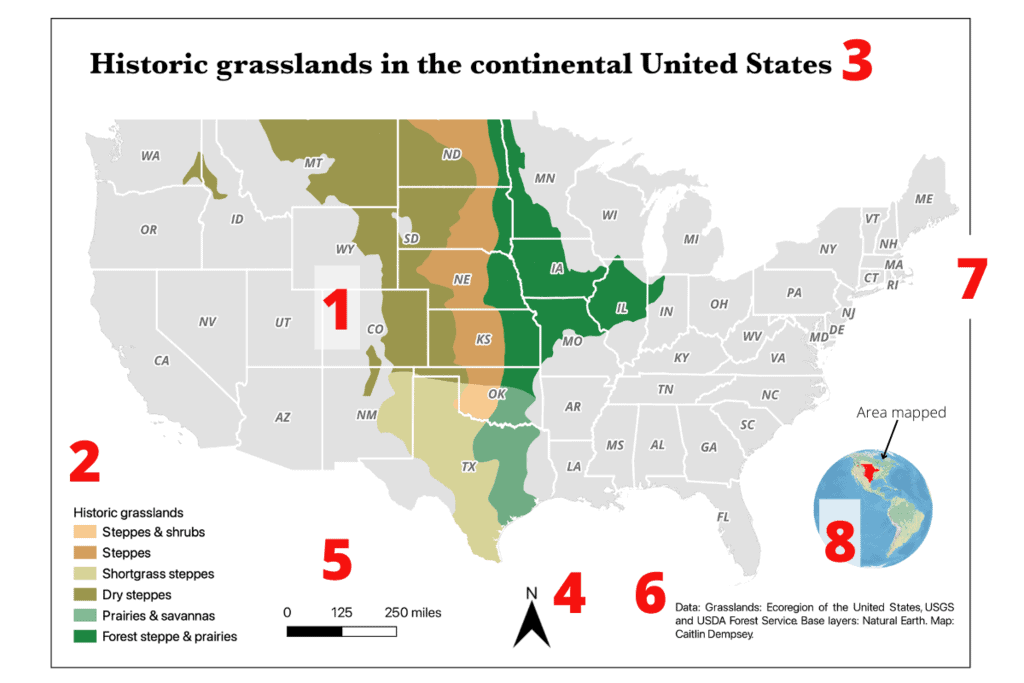 Legend
Map frame
Map legend
Map title
North arrow
Map scale bar
Map citation
Border
Inset map.
Picture Source: Map Production - Common Map elements
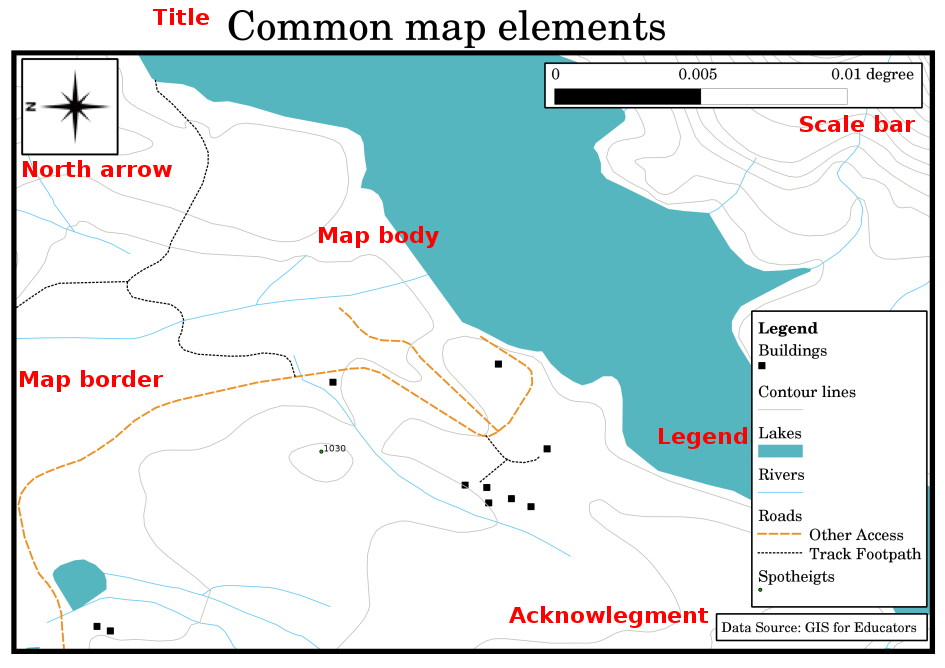 Picture Source: Elements of a Map - Caitlin Dempsey
Source: Elements of a Map and Map Production
12
[Speaker Notes: Map production is the process of arranging map elements on a sheet of paper so that, even without many words, the average person can understand what it is all about. Maps are usually produced for presentations and reports where the audience or reader is a politician, citizen or learner with no professional background in GIS. 

A map has to be effective in communicating spatial information.]
8.2 Map Layouts
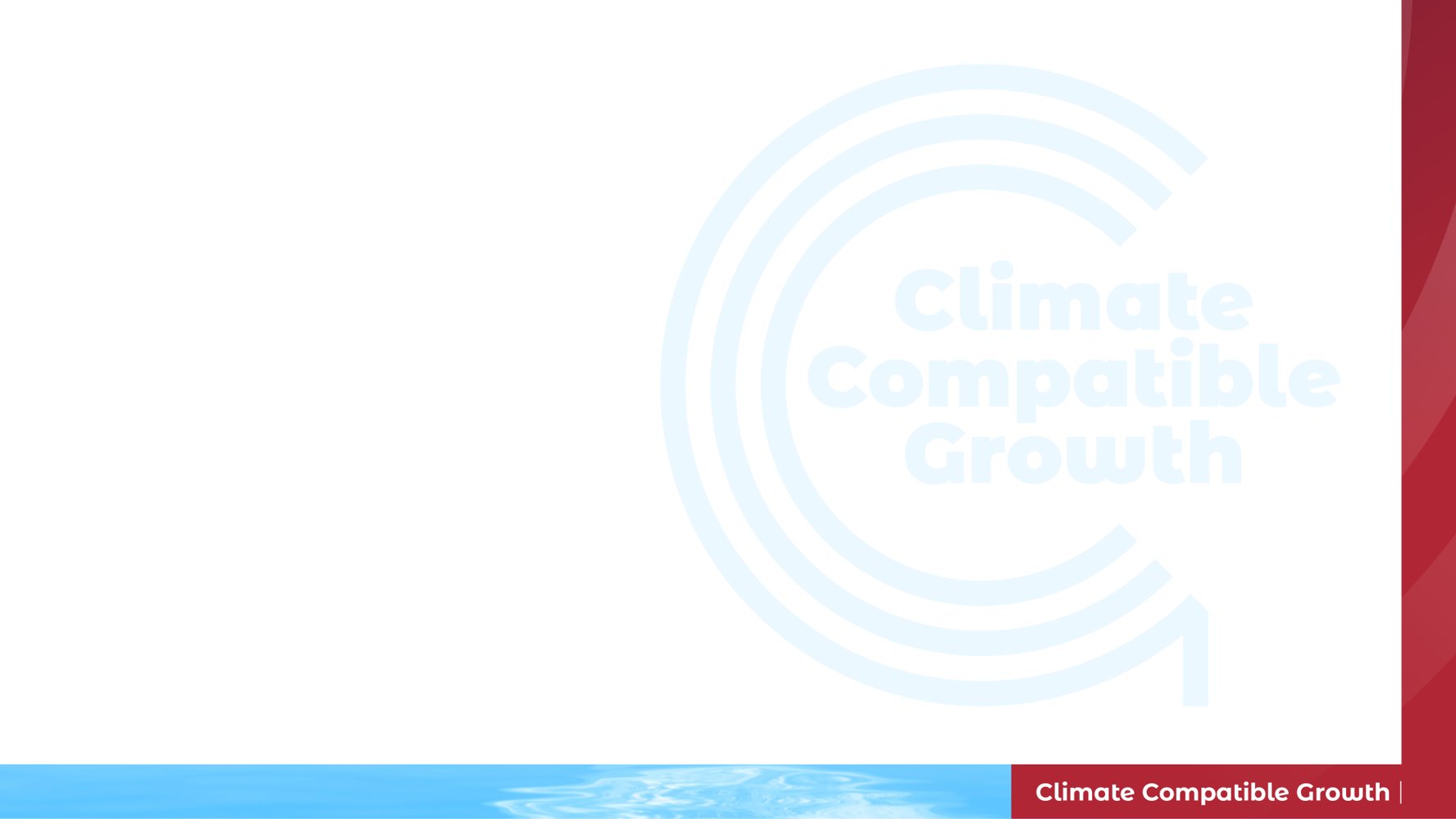 Map Production - Key Elements of a Map
Source: Elements of a Map and Map Production
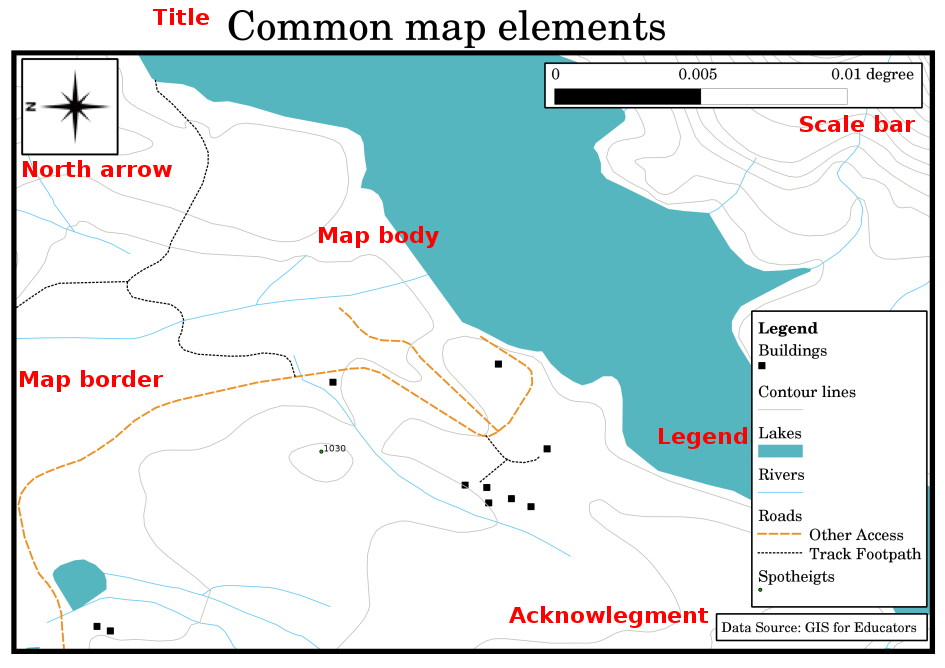 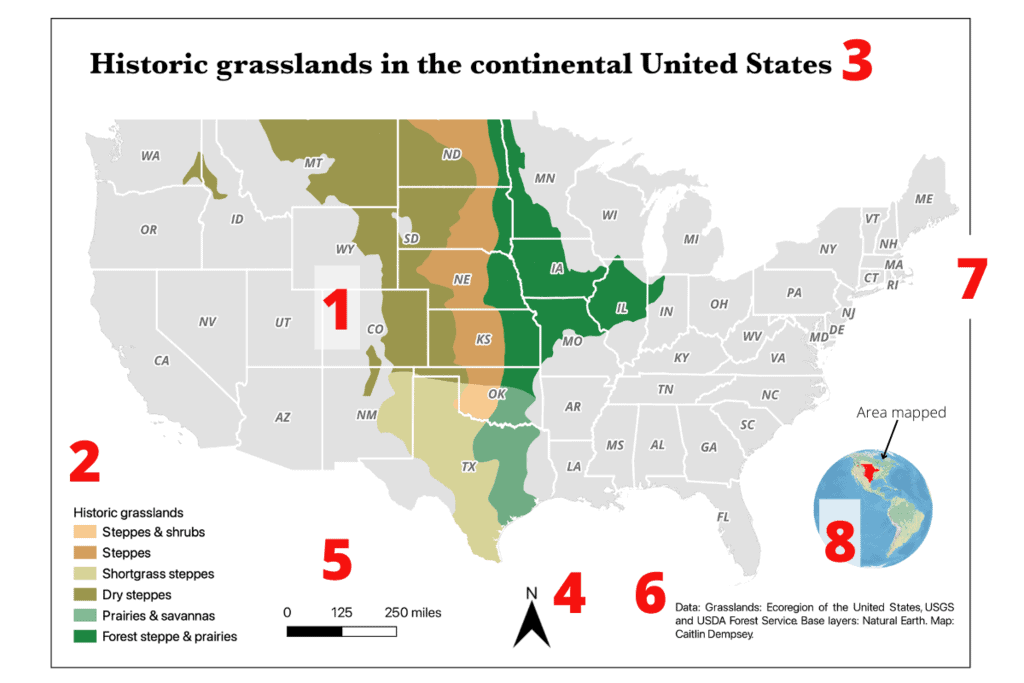 Picture Source: Map Production - Common Map elements
Picture Source: Elements of a Map - Caitlin Dempsey
13
[Speaker Notes: 1. Map Frame
The data frame is the portion of the map that displays the data layers. This section is the most important and central focus of the map document.

2. Map Legend
The legend serves as the decoder for the symbology in the data frame. Therefore, it is also commonly known as the key. A map legend is used to provide a key to all the symbols used on the map. It is like a dictionary that allows you to understand the meaning of what the map shows. 

3. Map Title
The title is important because it instantly gives the viewer a succinct description of the subject matter of the map.

4. North Arrow
The purpose of the north arrow is for map orientation.

5. Map Scale
The map scale explains the relationship of the data frame extent to the real world. The description is a ratio. This can be shown either as a unit to unit or as one measurement to another measurement.

6. Map Citation
The citation portion of a map constitutes the metadata of the map.

7. Border
The purpose of a map border, also known as the neatline, is purely for aesthetic reasons. A map border can be used to serve as a visual containment for all the elements of a map.

8. Inset Map
The inset map is a smaller map that is shown to help provide geographic context to the map reader.]
8.2 Map Layouts
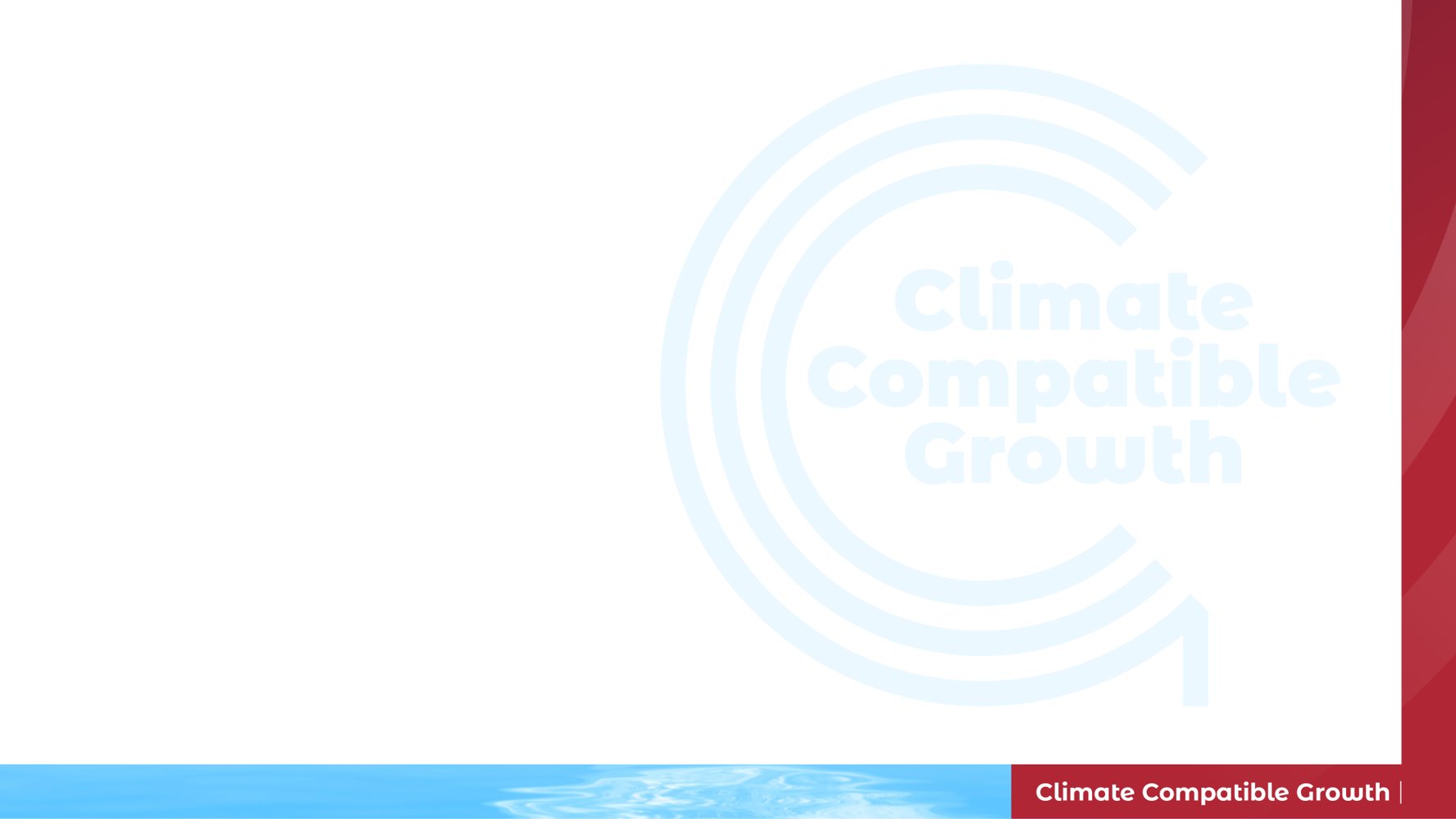 Map Production - Key Elements of a Map
Source: Elements of a Map and Map Production
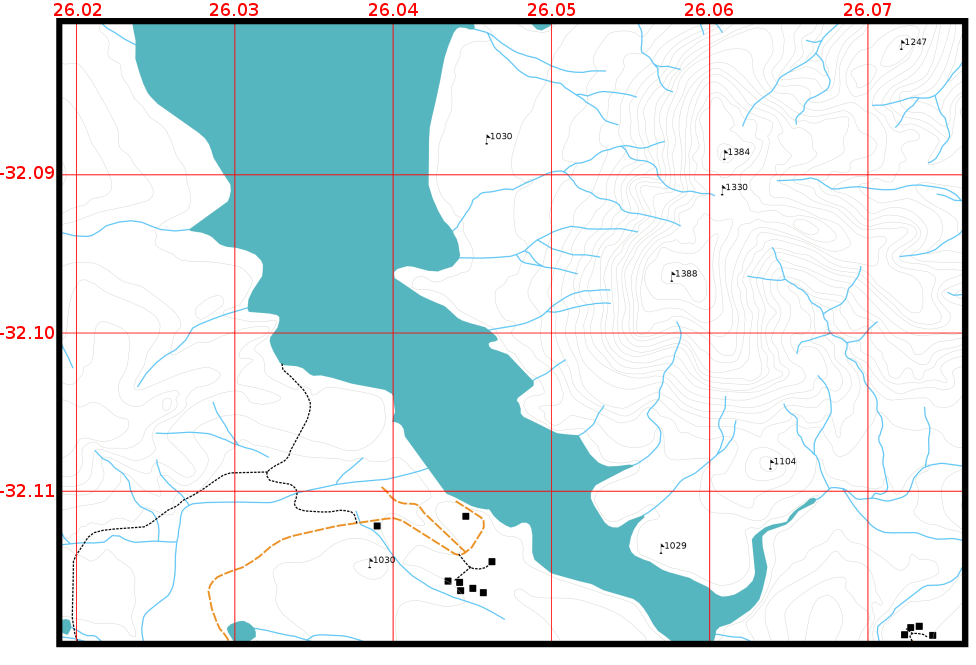 Picture Source: Map Production - Graticule in Detail
14
[Speaker Notes: In addition to the 8 main map elements, a graticule is also used as a reference.

A graticule is a network of lines overlain on a map to make spatial orientation easier for the reader. The lines can be used as a reference. As an example, the lines of a graticule can represent the earth’s parallels of latitude and meridians of longitude.]
8.3 Cartography in GeoNode
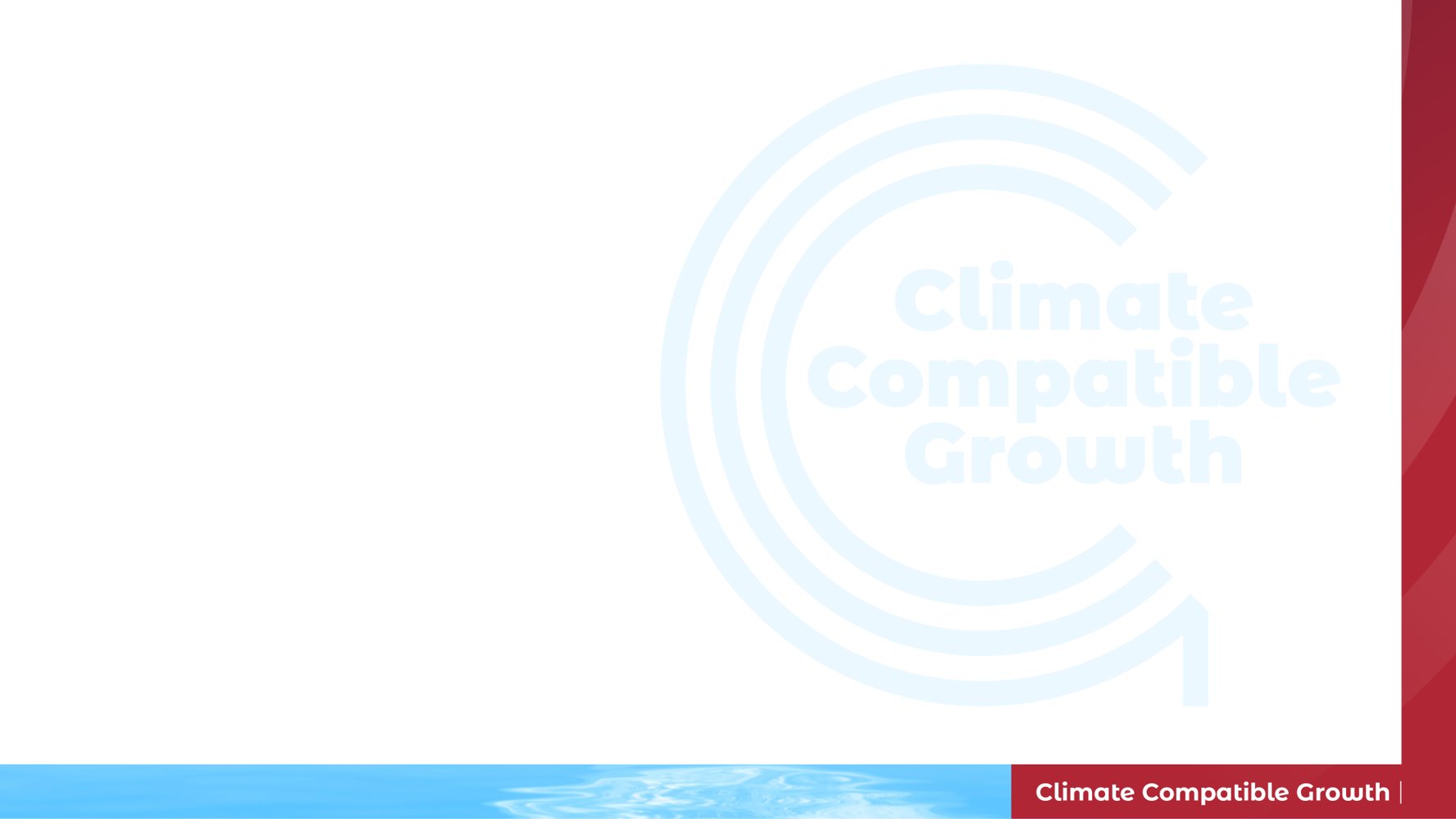 Map Layer Styling and Cartography in GeoNode
GeoNode allows users to style and visualise spatial data published within the SDI.

Use the built-in styling tools in GeoNode to define symbology, colour schemes, labels, and transparency settings.
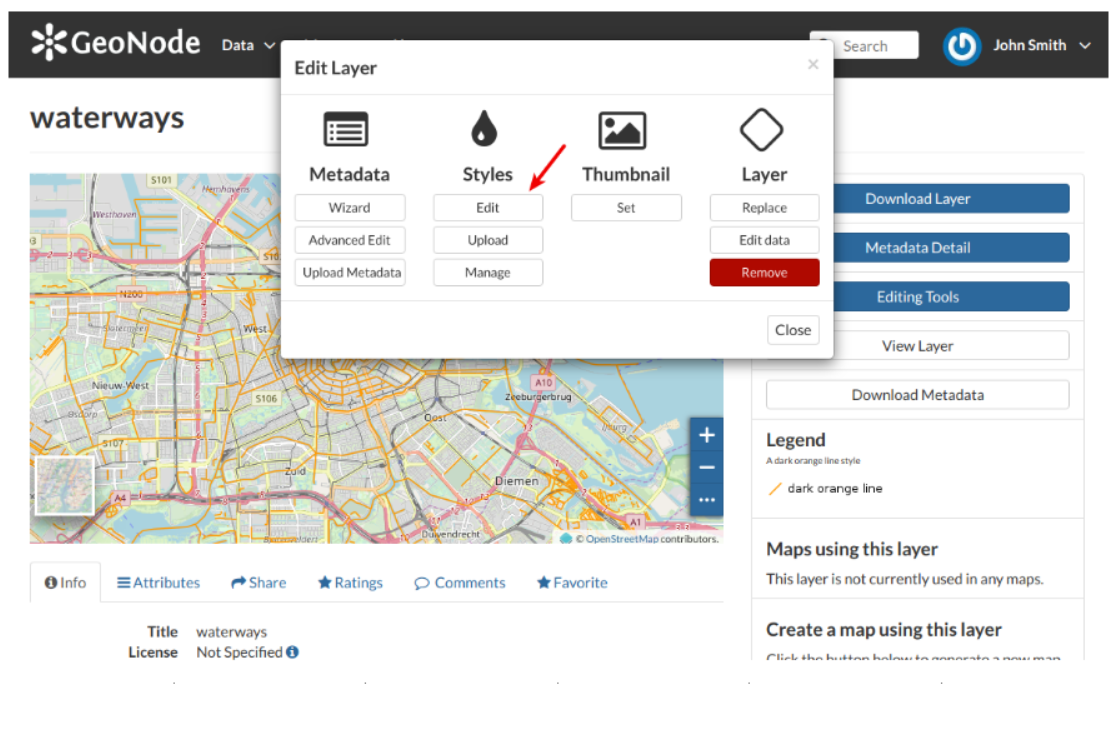 15
[Speaker Notes: GeoNode empowers users with the capability to artistically design and vividly present geospatial data that has been published within the Spatial Data Infrastructure (SDI). Through GeoNode, users can leverage a variety of tools and features to customize the visual representation of spatial information, enabling them to convey complex geographic insights in a visually engaging and informative manner]
8.3 Cartography in GeoNode
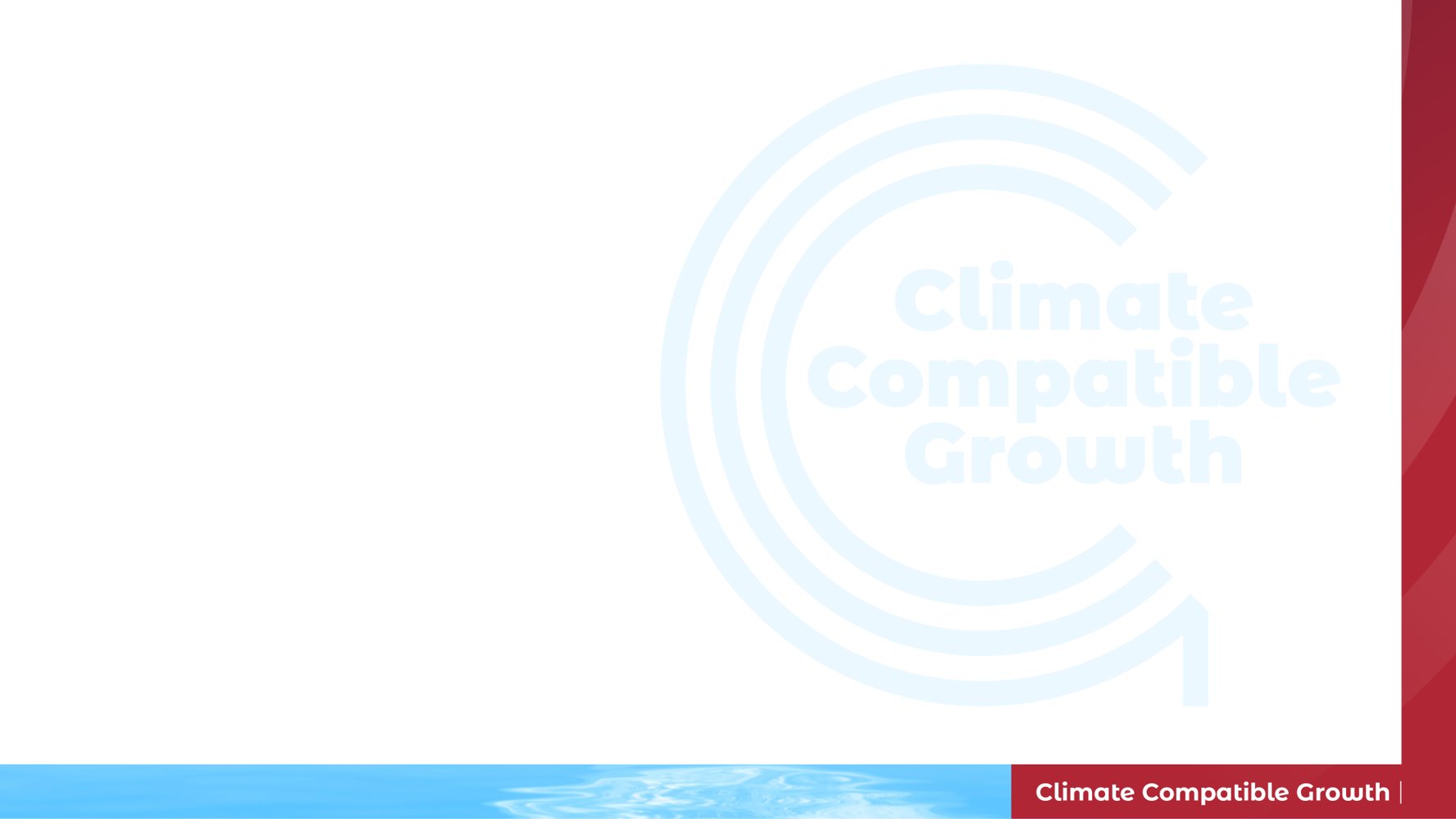 Map Layer Styling
Styling in GeoNode is powered by GeoServer styling library (SLD or CSS)
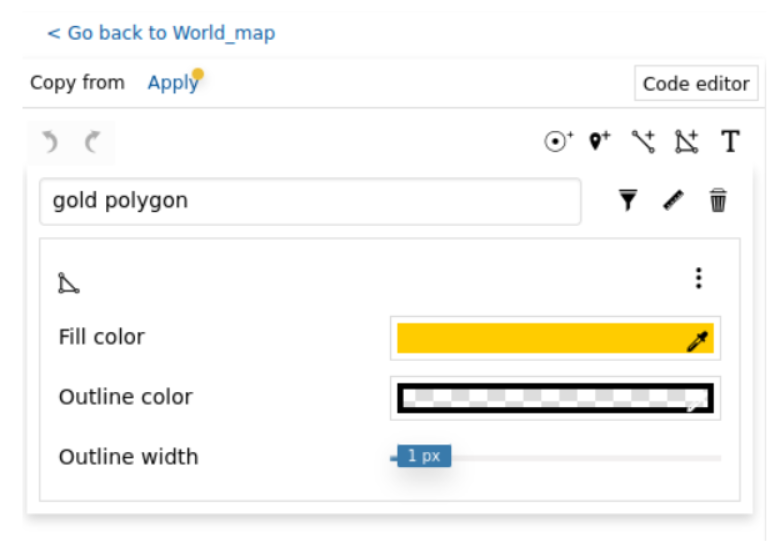 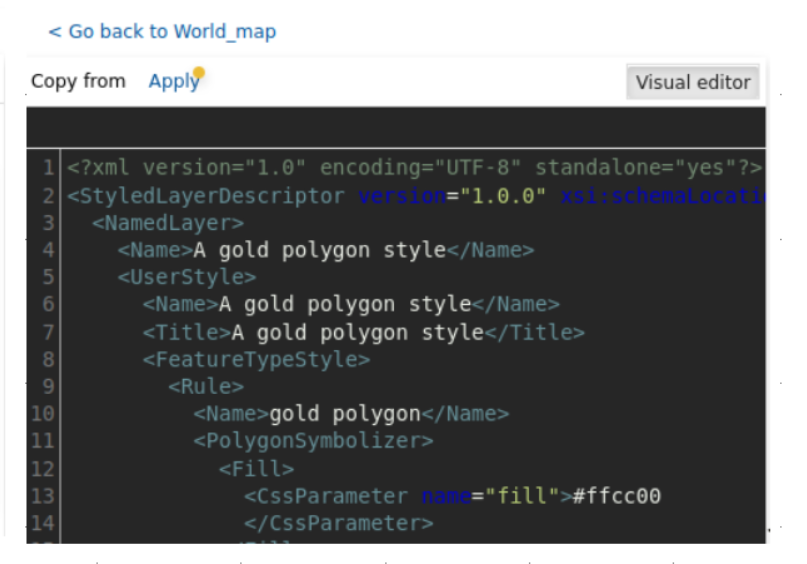 16
[Speaker Notes: Styling in GeoNode harnesses the power of the GeoServer styling library, offering users the flexibility to choose between Styling Layer Descriptor (SLD) or Cascading Style Sheets (CSS). This robust styling system enables precise control over the appearance of spatial data, ensuring that it effectively communicates the desired information.]
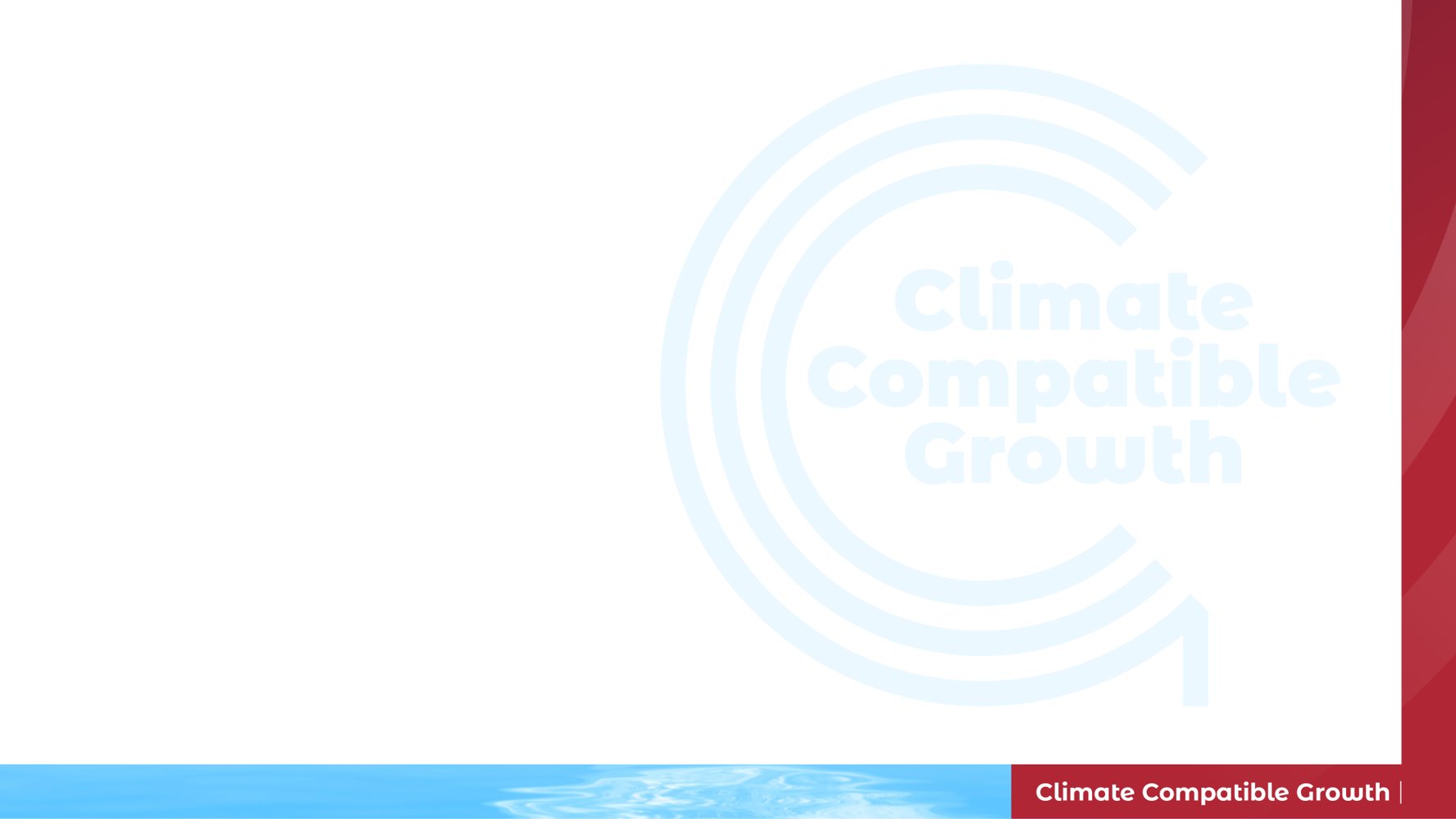 8.4 Metadata Capture
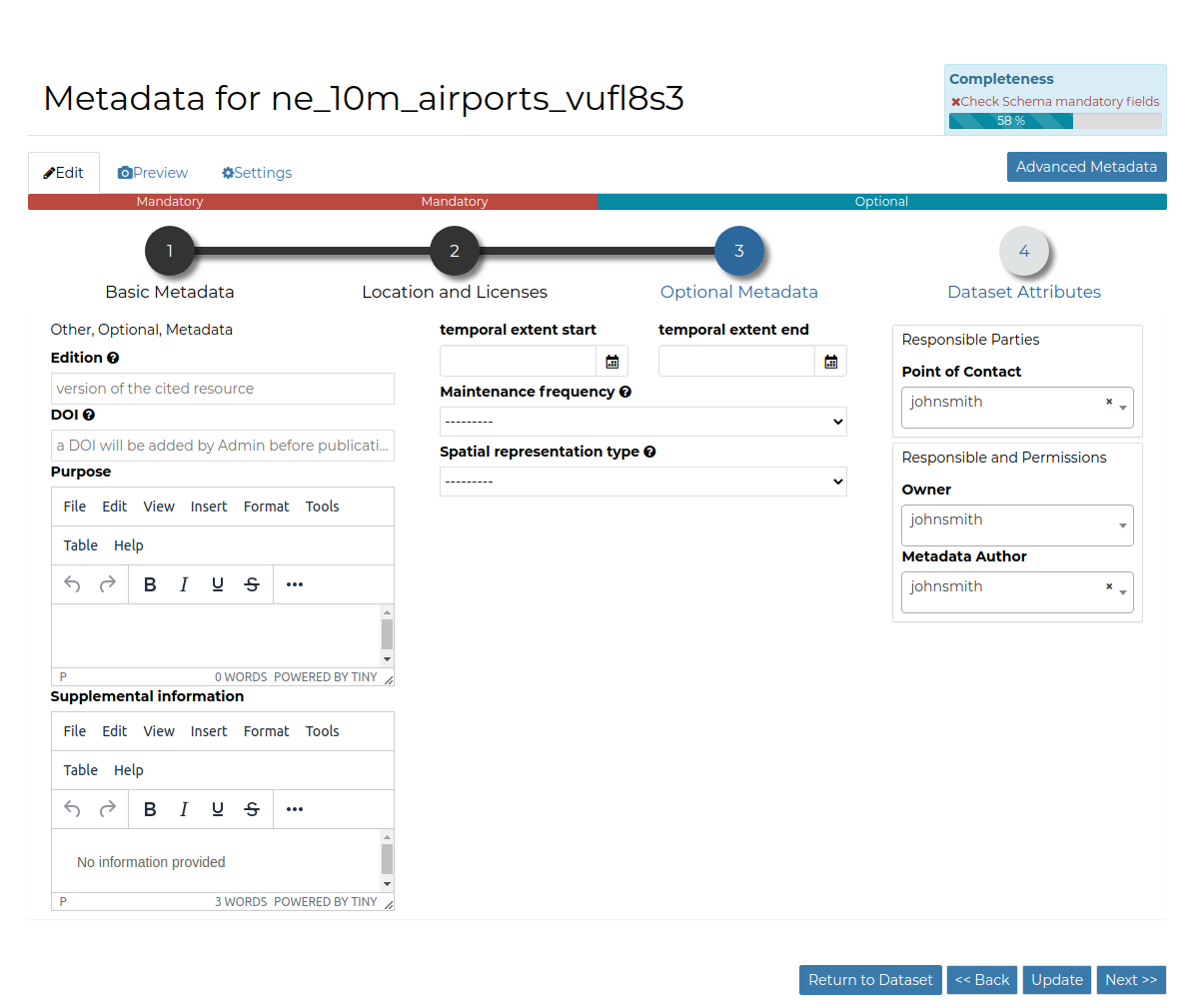 Metadata provides essential information about spatial data, including its source, quality, and usage restrictions.
Image source: Basic Dataset Metadata
17
[Speaker Notes: Metadata serves as a critical component of spatial data, offering comprehensive insights into its origin, reliability, and constraints on utilization. It encompasses an array of pertinent details, including but not limited to:
Title: A succinct identifier for the dataset.
Abstract: A concise summary providing an overview of the dataset's content and purpose.
Keywords: Relevant terms and phrases aiding in dataset discovery and categorization.
Spatial Extent: Information about the geographic coverage, specifying the dataset's boundaries.
Temporal Coverage: The timeframe during which the data is applicable, specifying the dataset's temporal limits.
Data Attributes: Detailed descriptions of the individual elements within the dataset.
Coordinate Systems: Specifications of the coordinate reference system used for geospatial data.
Data Quality: Metrics and assessments of data accuracy, completeness, and consistency.

Additionally, it is crucial to establish a process for the regular updating and maintenance of metadata. As new data becomes available or alterations occur within the dataset, metadata should be promptly revised to reflect these changes. This ongoing effort ensures that metadata remains an accurate and reliable resource for users seeking to understand and utilize spatial data effectively]
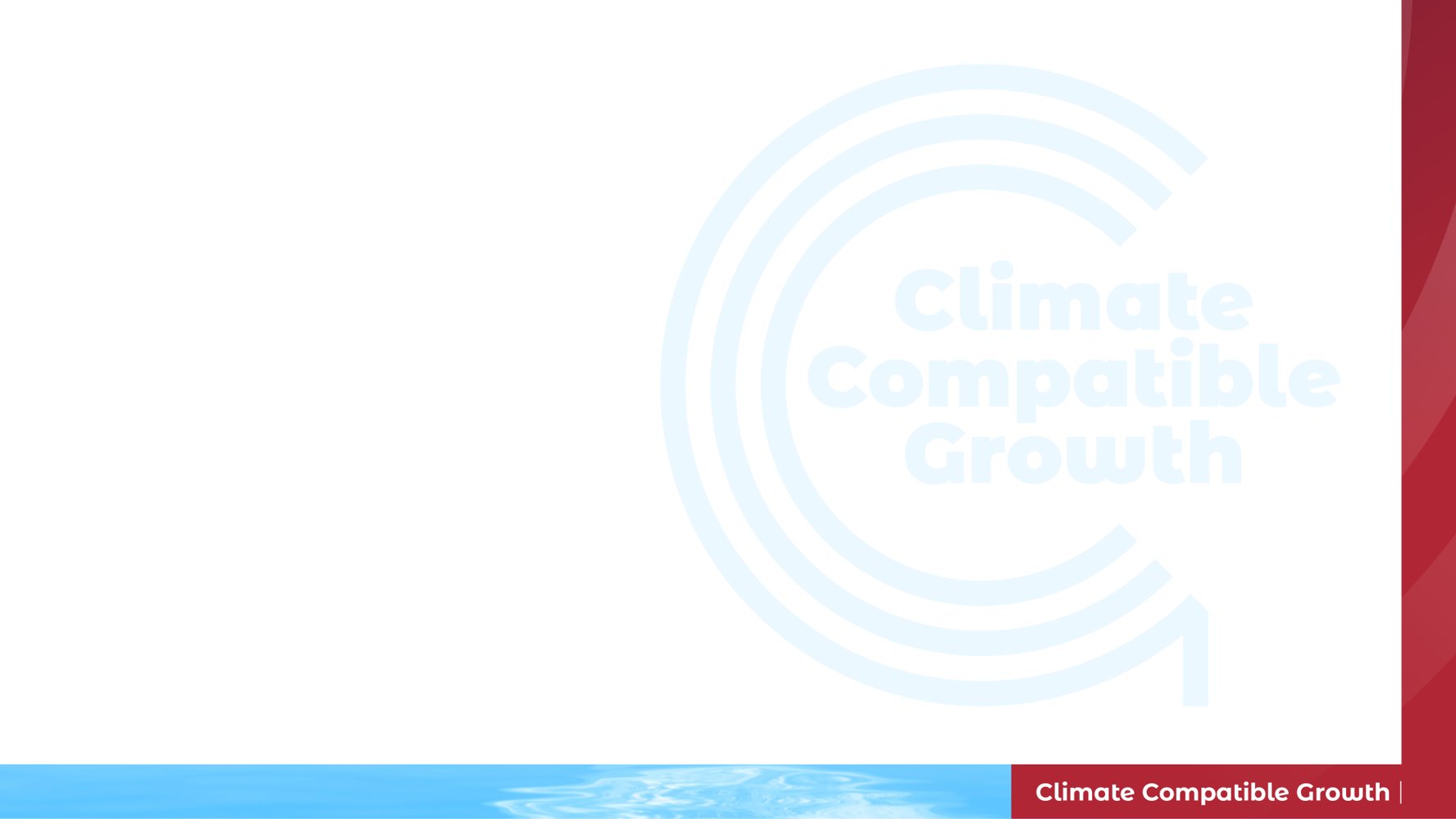 8.4 Metadata Capture
Metadata Capture in QGIS
Metadata can be directly documented within the GIS software, such as QGIS, to capture information about the individual layers and projects. Users can include attributes like layer name, data source, attribute descriptions, symbology, and spatial reference system.
Source: Documenting your data – Metadata
18
[Speaker Notes: Metadata: information to help people find and understand the dataset, and how they can access and use it. These are properties of the data source and can live out of the QGIS project.]
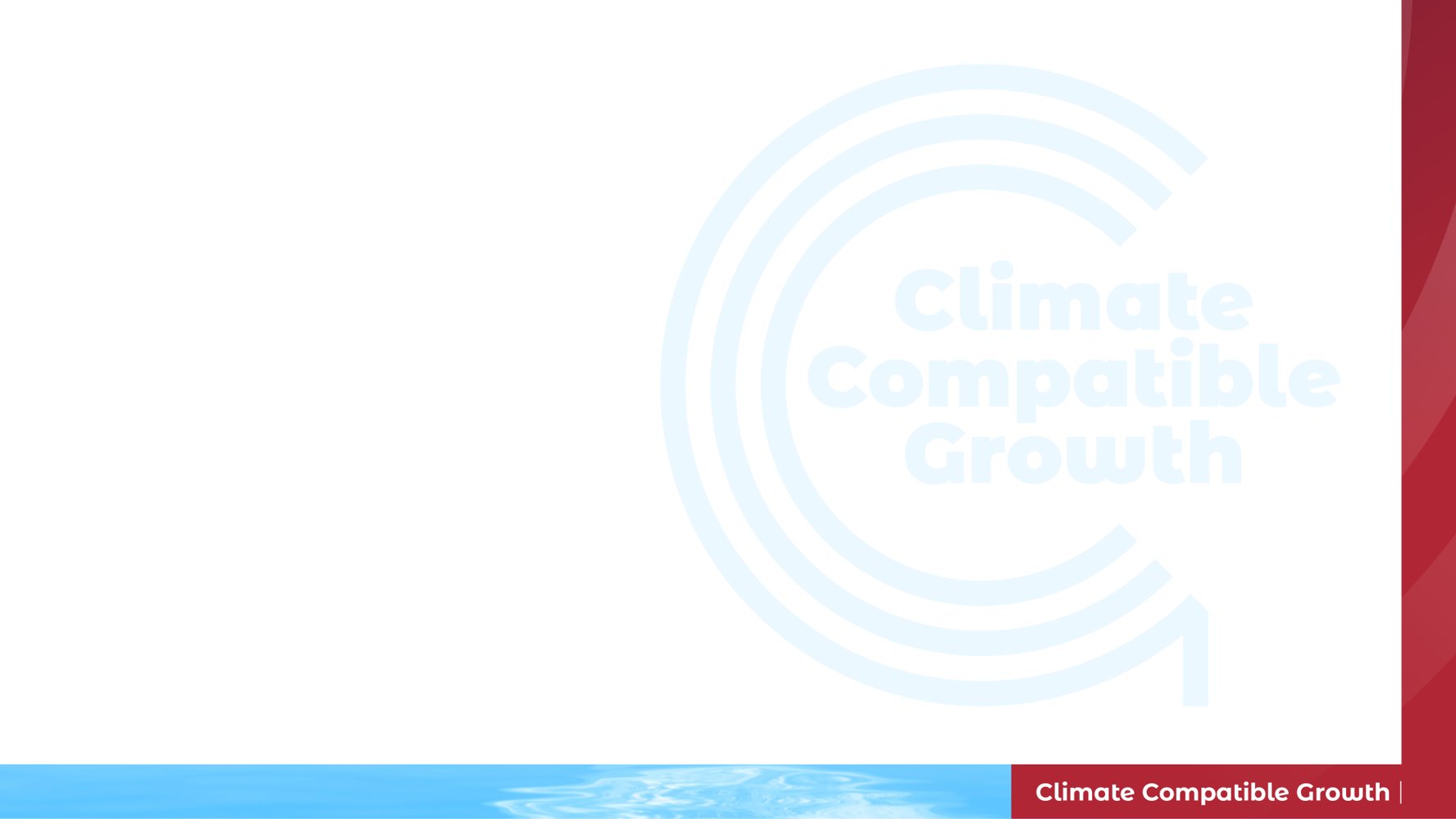 8.4 Metadata Capture
Metadata Capture in QGIS
In the layer properties dialogue, the Metadata tab provides you with options to create and edit a metadata report on your layer. Information to fill concern:
Identification
Categories
Keywords
Access
Extent
Contact
Links
History
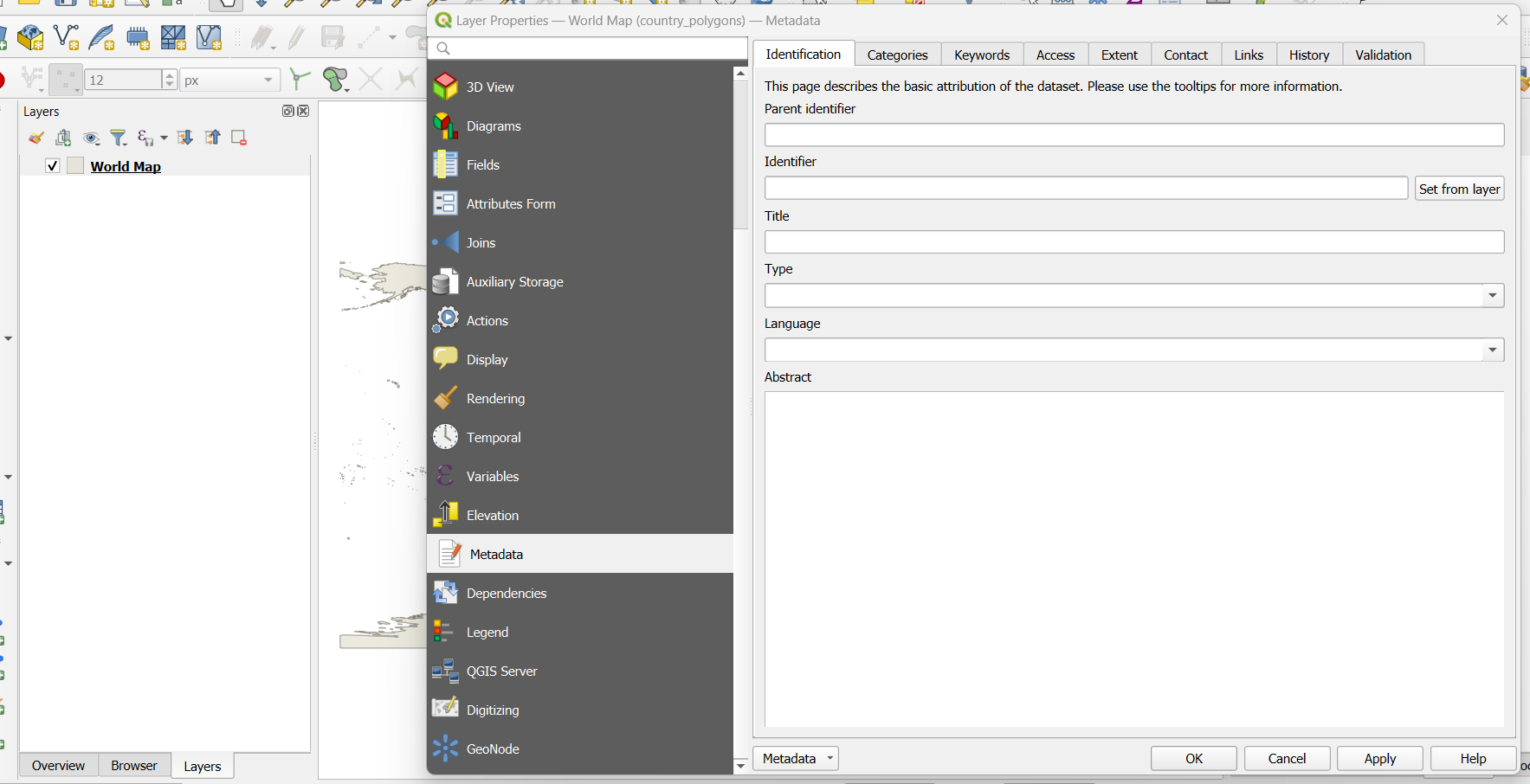 Source: Documenting your data – Metadata
19
[Speaker Notes: In the layer properties dialog, the Metadata tab provides you with options to create and edit a metadata report on your layer.

Information to fill concern:
The data Identification -  basic attribution of the dataset (parent, identifier, title, abstract, language etc)
The Categories the data belongs to. Alongside the ISO categories, you can add custom ones.
The Keywords to retrieve the data and associated concepts following a standard-based vocabulary.
Access to the dataset (licenses, rights, fees, and constraints).
The Extent of the dataset, either spatial (CRS, map extent, altitudes) or temporal.
The Contact of the owner(s) of the dataset.
The Links to ancillary resources and related information.
The History of the dataset.

A summary of the filled information is provided in the Validation tab and helps you identify potential issues related to the form. You can then either fix them or ignore them.

Capture metadata in QGIS’s native metadata editor which is located in the metadata tab in the layer properties dialogue. This capture method does not currently allow users to download metadata in standards-compliant formats and only supports the QGIS specific qmd format.]
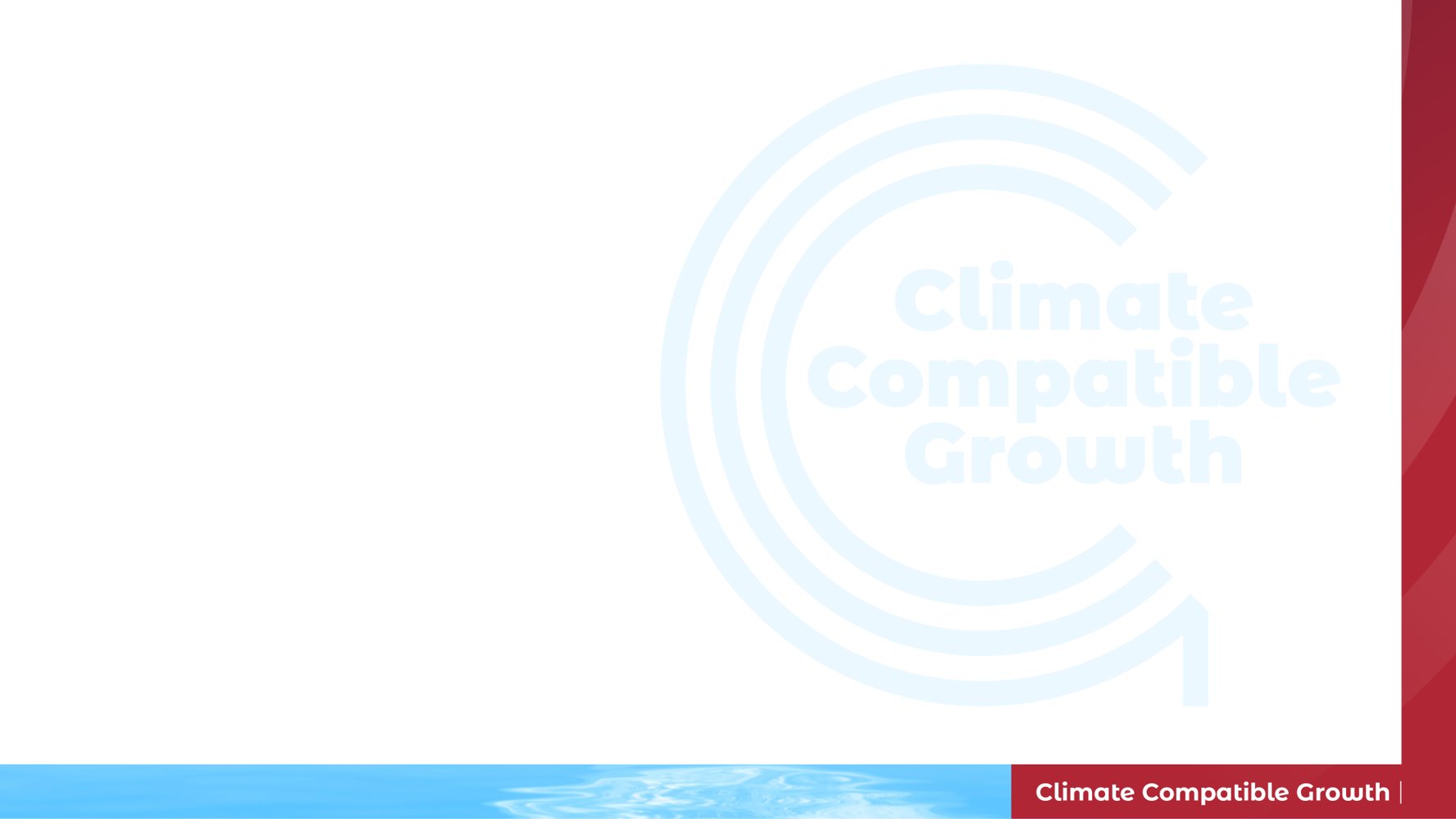 8.4 Metadata Capture
Metadata Capture in GeoNode
Metadata can be captured within GeoNode for each spatial dataset hosted on the platform.
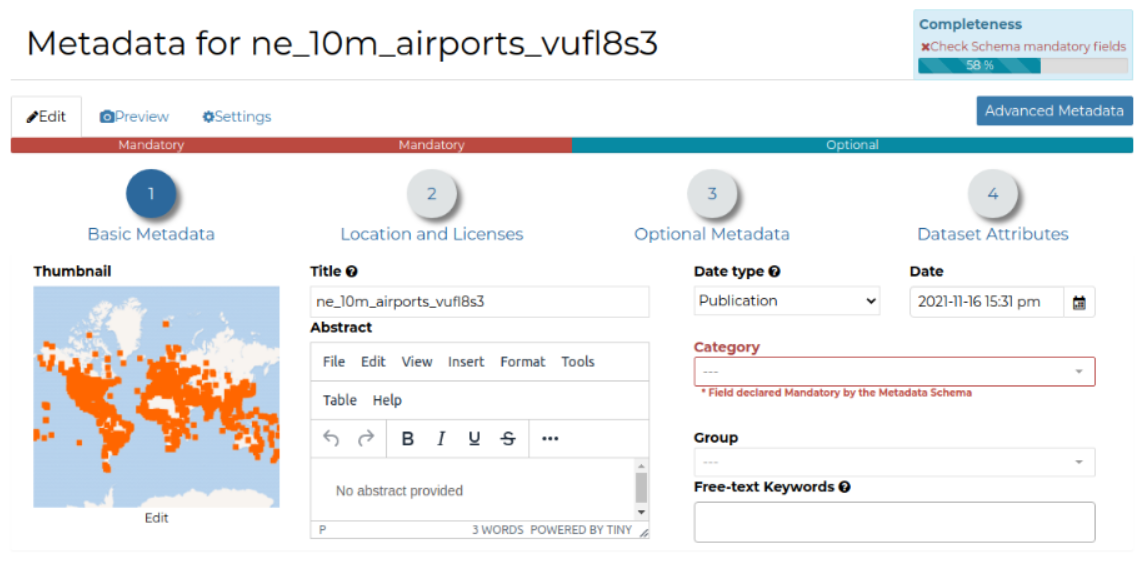 Source: Datasets Metadata
20
[Speaker Notes: Include attributes such as title, abstract, keywords, temporal coverage, data quality, and access restrictions.]
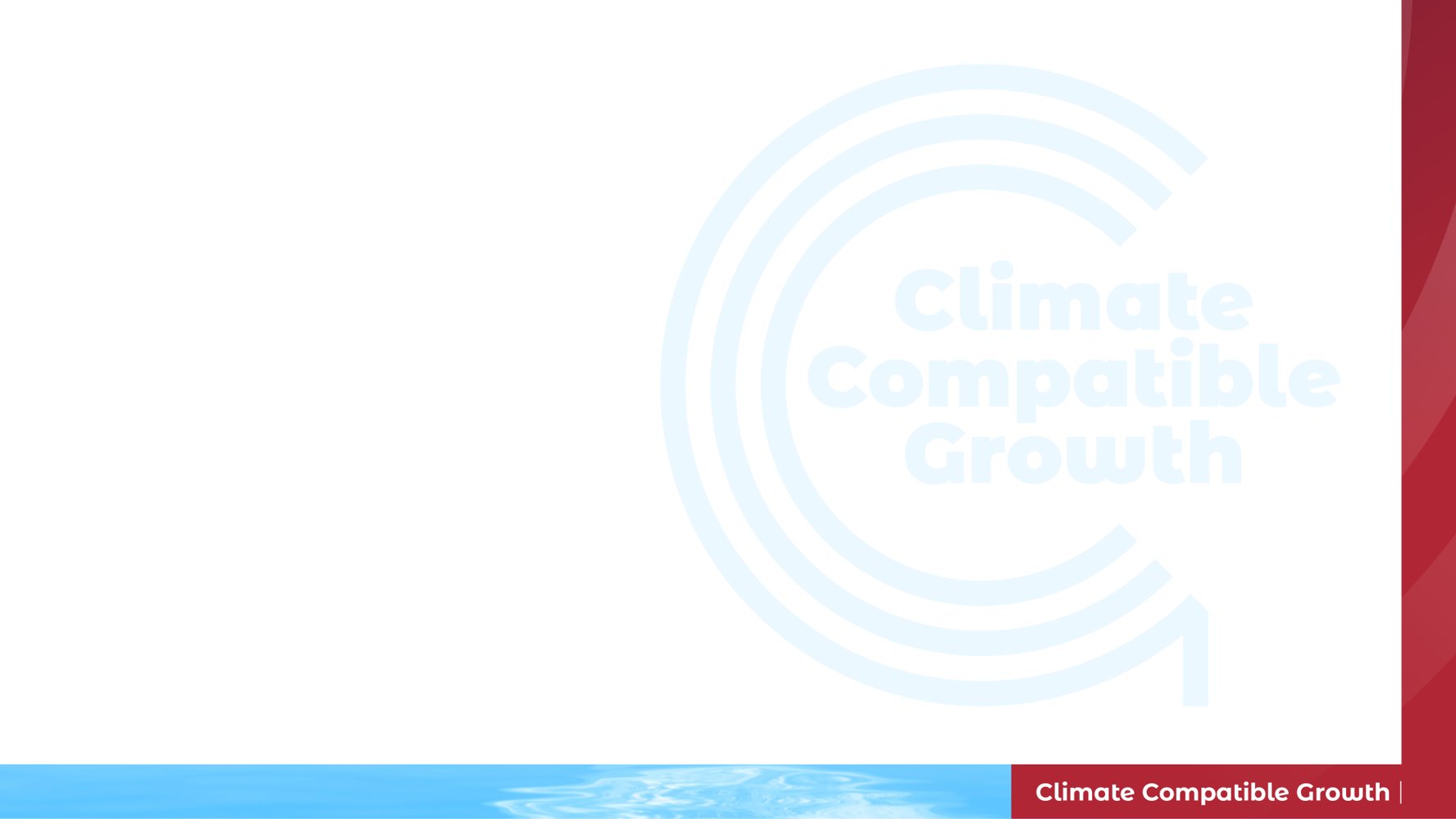 8.4 Metadata Capture
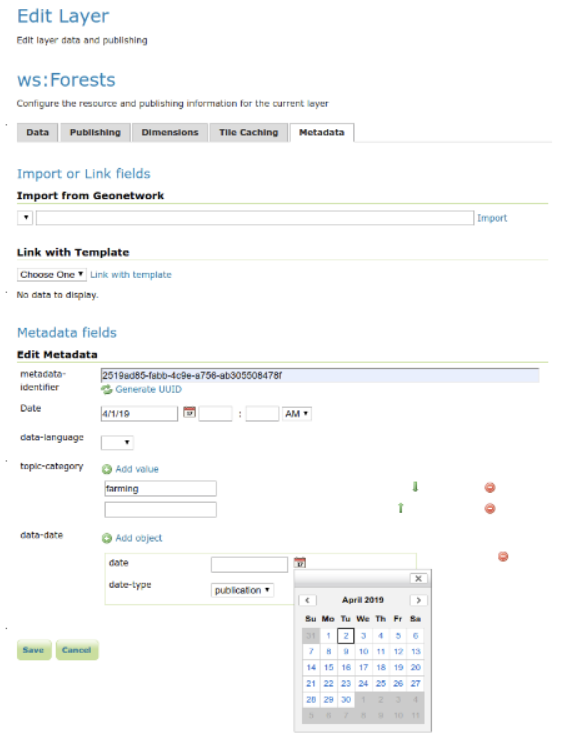 Metadata Capture in GeoServer
The metadata capabilities provided by GeoServer can be utilised to capture essential information about published layers and services.
Source: Adding Metadata to Layer
21
[Speaker Notes: Include metadata attributes such as title, abstract, keywords, contact information, data source, and licensing terms.]
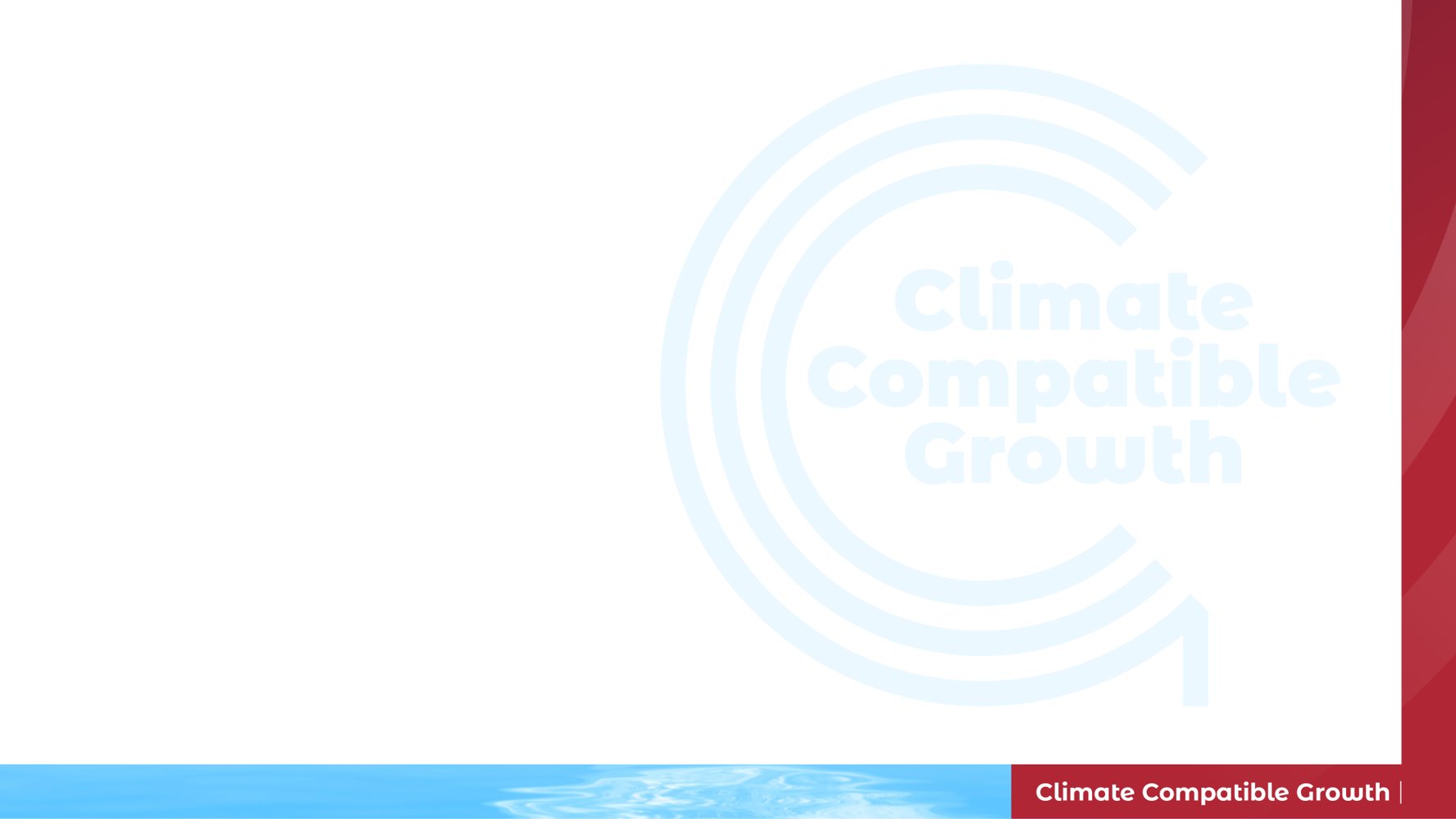 8.4 Metadata Capture
Metadata Capture in GeoCatBridge
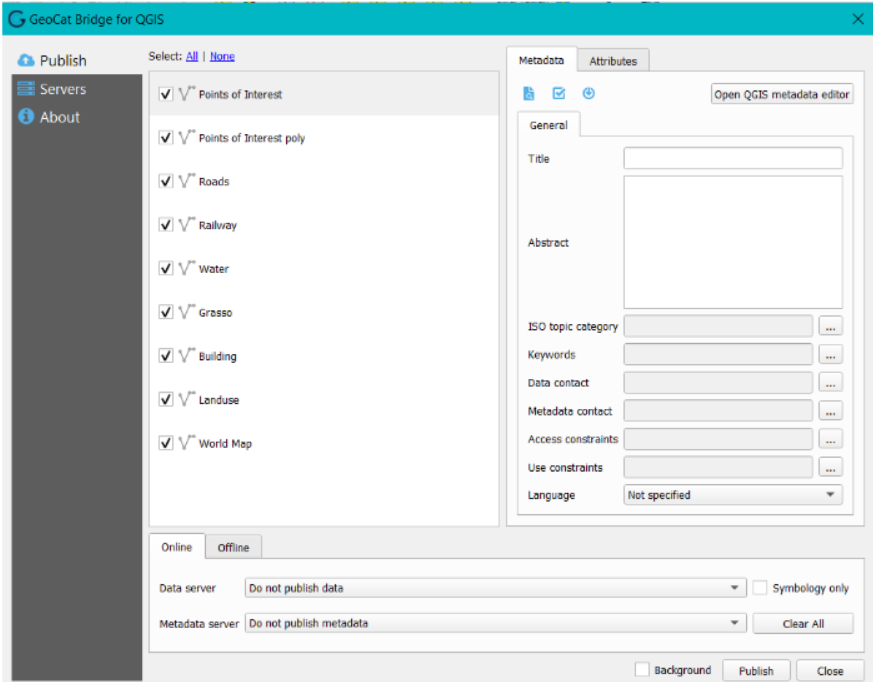 GeoCat Bridge is a Python plugin for QGIS, that has been designed to simplify the publishing processing of geographic data and metadata to open source web services like GeoServer, GeoNetwork, and MapServer.
Source: GeoCat Bridge - Publishing Data and  GeoCat Bridge – Metadata Editing
22
[Speaker Notes: GeoCat Bridge, a Python-based plugin seamlessly integrated with QGIS, streamlines the intricate process of publishing geographic data and metadata to open-source web services. Designed with a focus on user-friendliness, it simplifies the deployment of data to platforms like GeoServer, GeoNetwork, and MapServer. By automating much of the publishing workflow, GeoCat Bridge enhances efficiency and accuracy in sharing geospatial information across various web services]
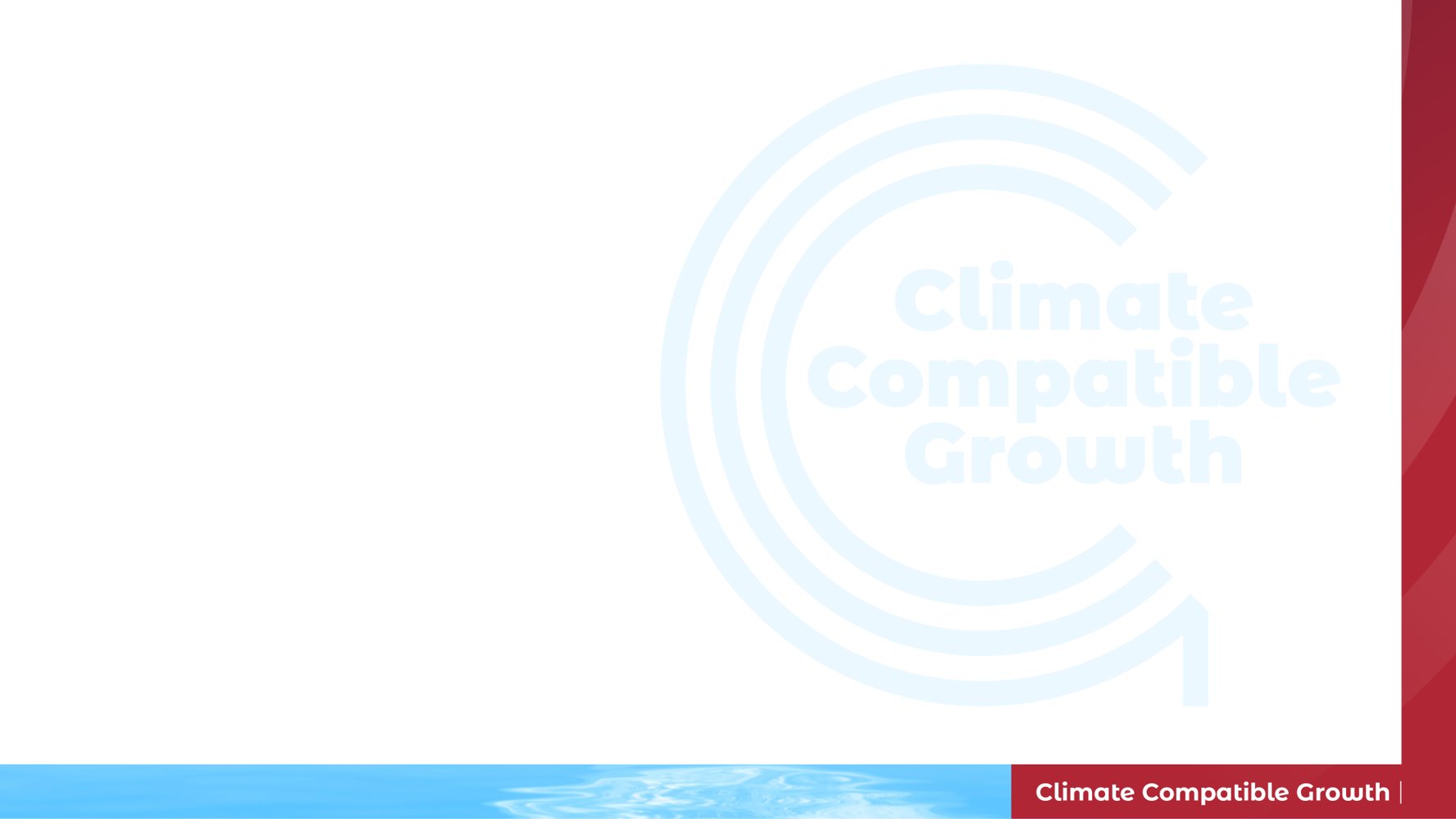 Summary
Key Concepts of the Lecture
The lecture covered the visual aspects involved in the development of an SDI.
Map layouts
Map layer styling and cartography
Cartography in GeoNode
Metadata capture
23
[Speaker Notes: This lecture aimed at helping users to understand the key practices for populating an SDI and how to evaluate this process.]
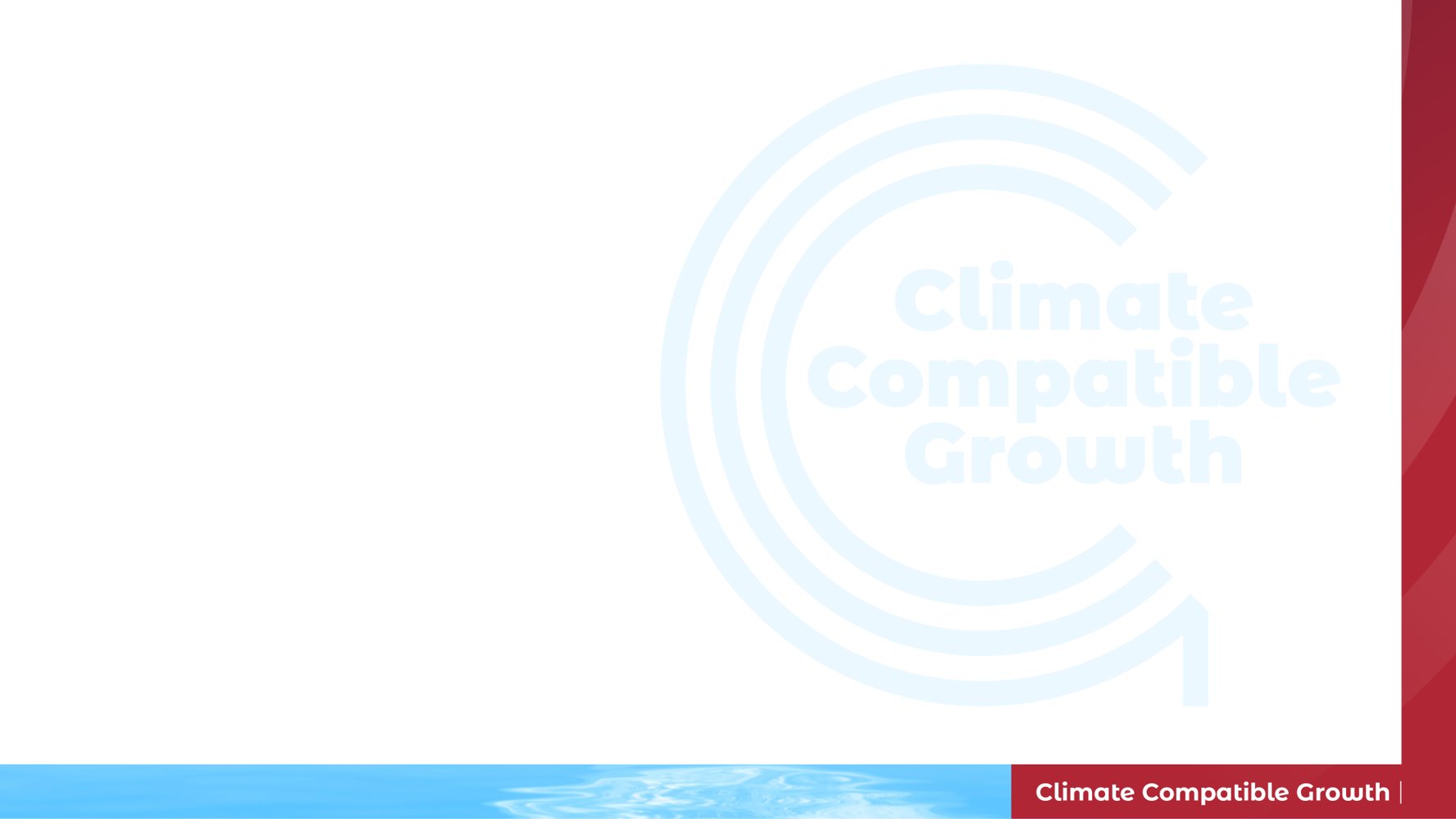 References
Linking GeoNode to a GIS
MetaSearch Plugin. URL https://docs.qgis.org/3.28/en/docs/user_manual/plugins/core_plugins/plugins_metasearch.html 
Map Layer Styling and Cartography
Symbology in QGIS. URL https://docs.qgis.org/3.28/en/docs/training_manual/basic_map/symbology.html  
Basic Vector Styling in QGIS. URL https://www.qgistutorials.com/en/docs/basic_vector_styling.html
24
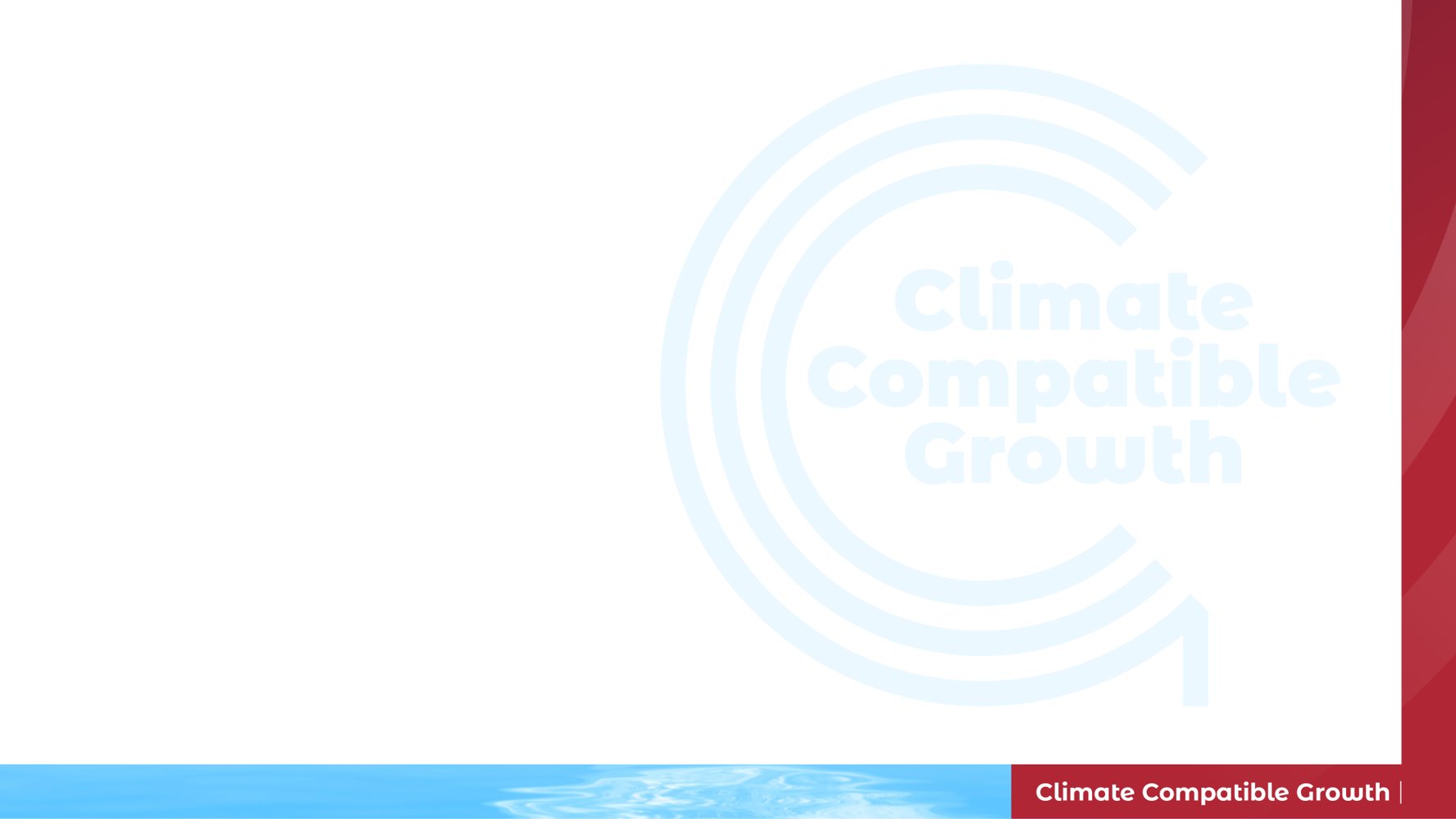 References
Labelling in QGIS. URL https://docs.qgis.org/3.28/en/docs/training_manual/vector_classification/label_tool.html  
Visual Hierarchy and Layout. URL https://gistbok.ucgis.org/bok-topics/visual-hierarchy-and-layout  
Colour Harmony. URL http://wiki.gis.com/wiki/index.php/Color_Harmony  
Generating SLD Styles with QGIS. URL https://docs.geoserver.org/stable/en/user/styling/qgis/index.html 
GeoCat Bridge Plugin. URL https://www.geocat.net/docs/bridge/qgis/latest/
25
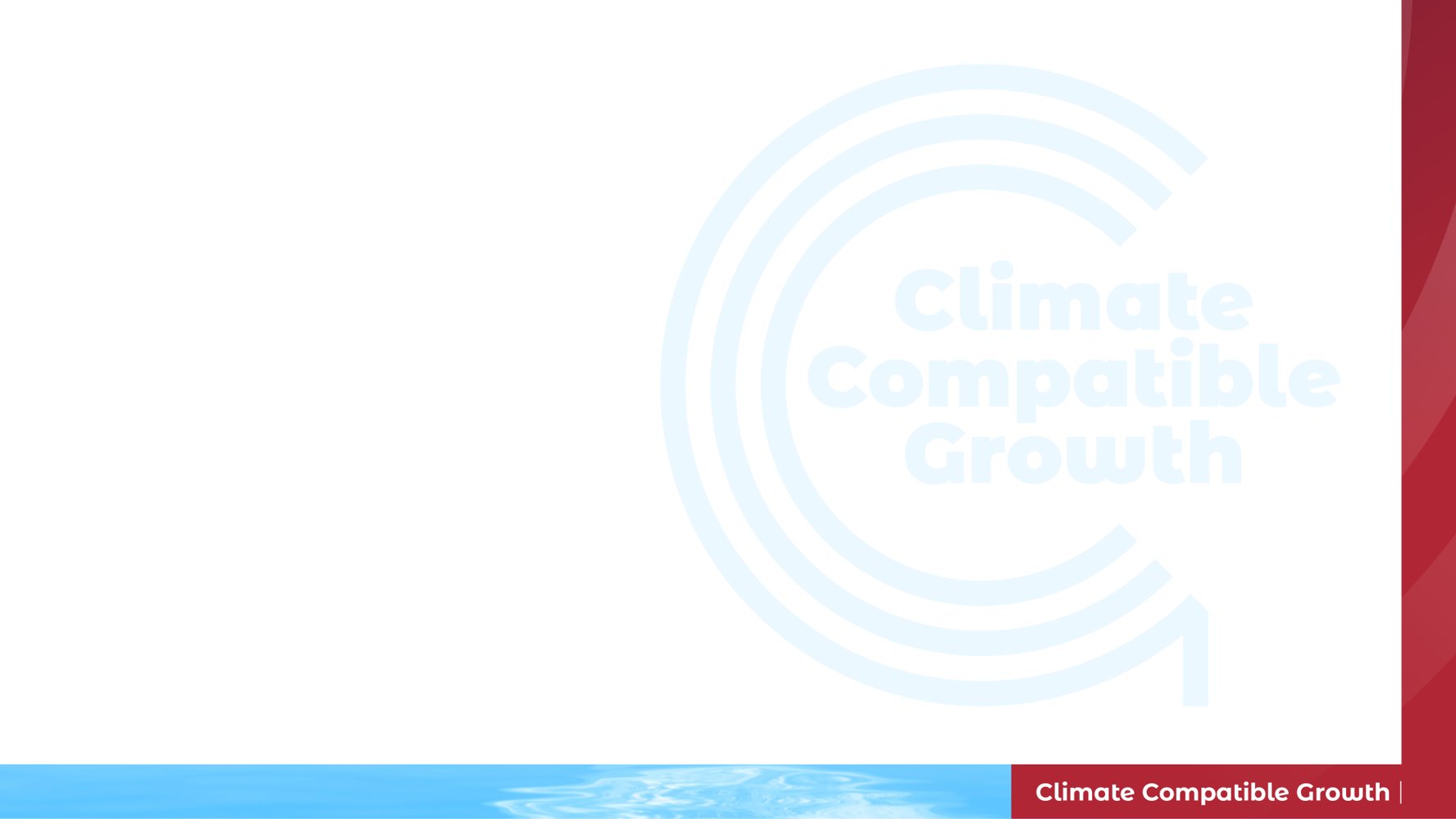 References
Map Layouts
Making a Map in QGIS. URL https://www.qgistutorials.com/en/docs/3/making_a_map.html  
Cartography in GeoNode
Built-in Styling Tools in GeoNode. URL  https://docs.geonode.org/en/3.3.x/usage/managing_layers/layer_styling.html  
Metadata Capture
Managing Datasets in GeoNode. URL https://docs.geonode.org/en/master/usage/managing_datasets/dataset_metadata.html  
Adding Metadata to Layer in GeoServer. URL  https://docs.geoserver.org/stable/en/user/extensions/metadata/user.html
26
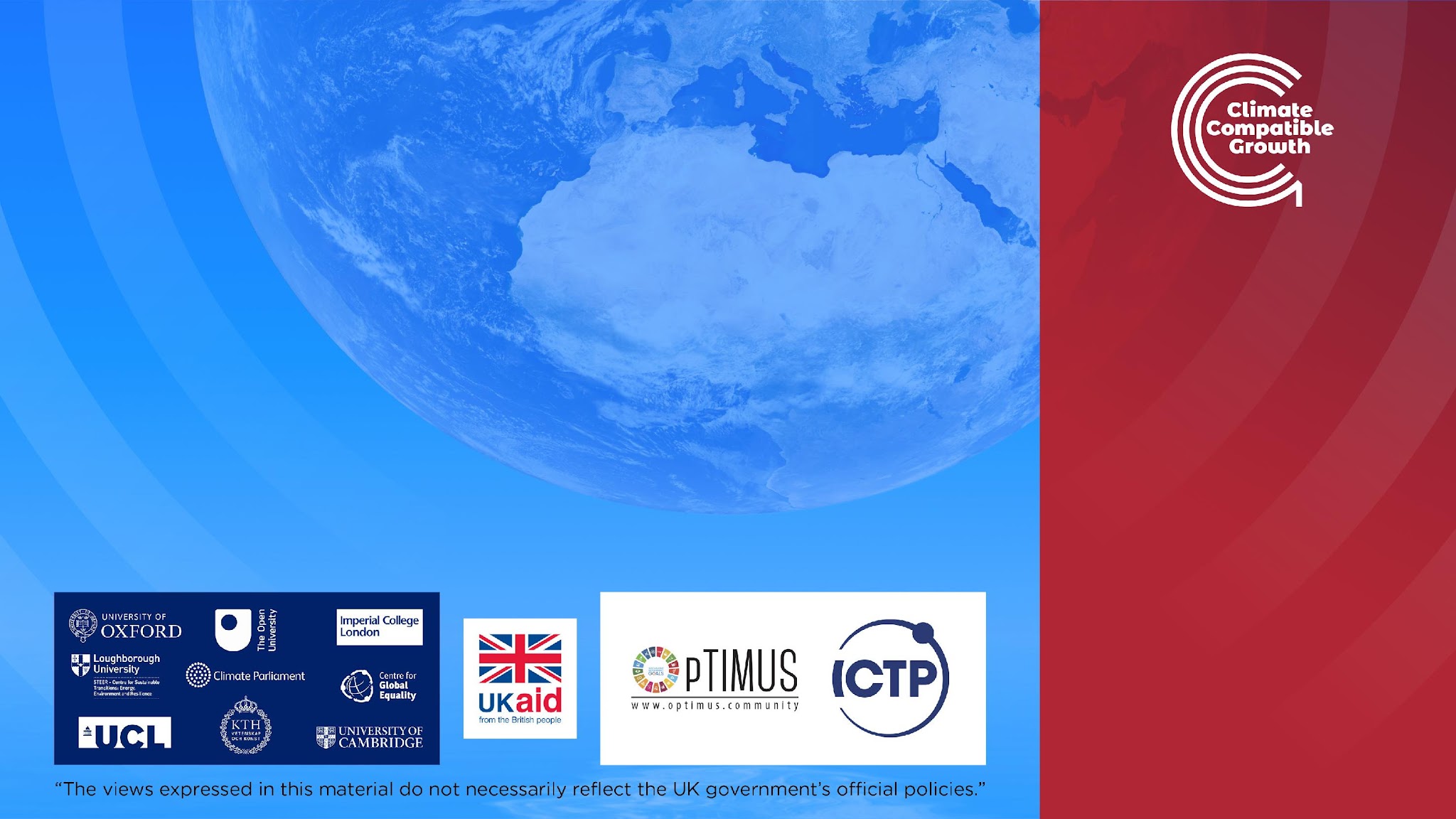 Supported by and in collaboration with 
Sustainable Energy for All
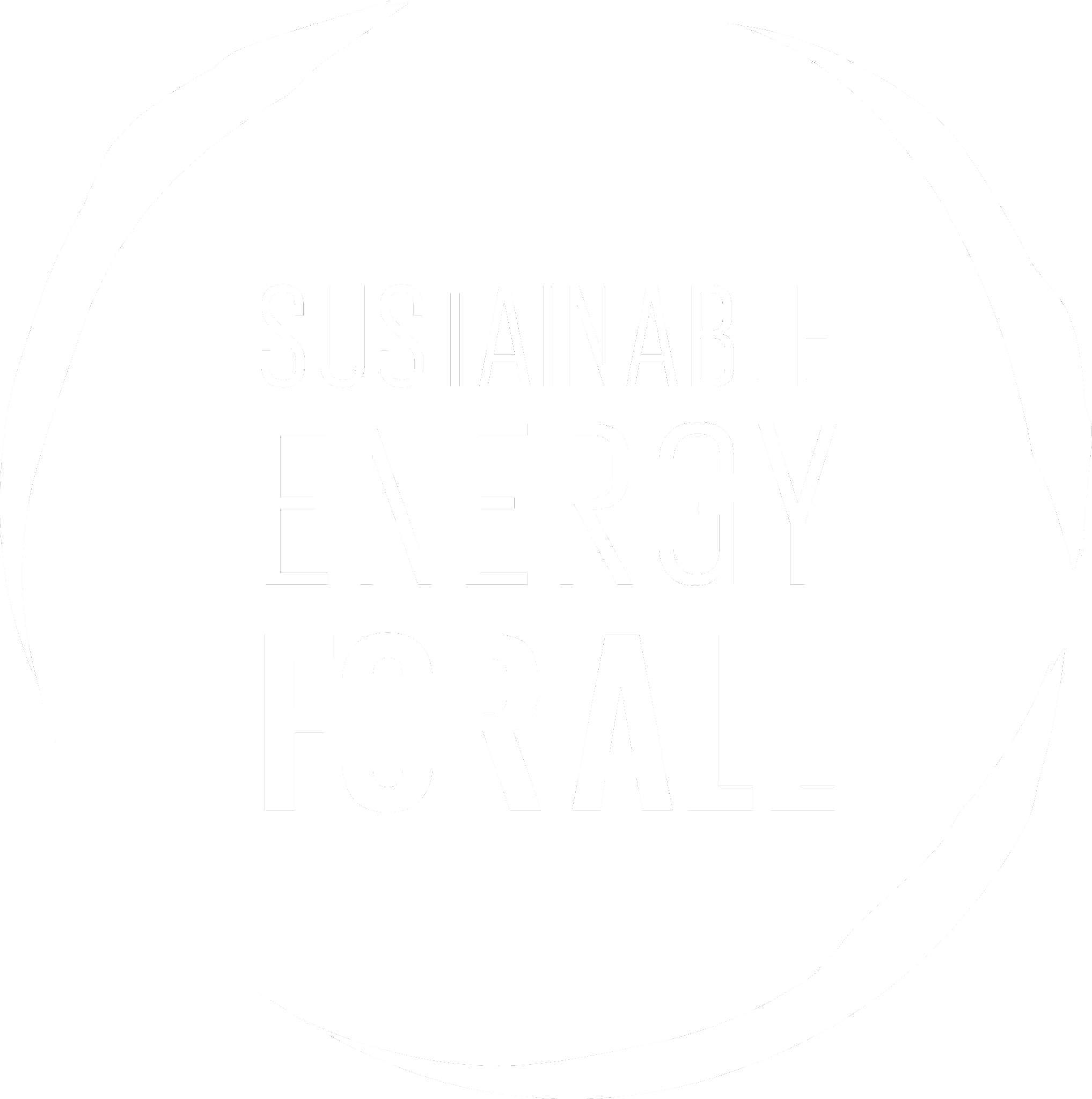 Consolidated by Admire Nyakudya, Seabilwe Tilodi and Thiasha Vythilingam
 from Kartoza
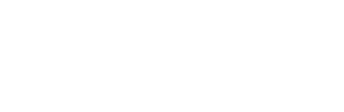 Moksnes N., Sahlberg A., Khavari B. 2021.Lecture 1: OnSSET/Global ElectrificationPlatform. Release Version 1.0. [onlinepresentation]. Climate Compatible GrowthProgramme, Energy Sector Management Assistance Program and World Bank Group
Nyakudya A., Tilodi S., Vythilingam T., 2023.Lecture 8: Geospatial Data Management for Energy Access. Release Version 1.0[online presentation]. Climate Compatible Growth Programme, Sustainable Energy for All, Kartoza
CCG courses (this will take you to the website link http://www.ClimateCompatibleGrowth.com/teachingmaterials)